LIS650	part 0Introduction to the course and to the World Wide Web
Thomas Krichel
2010-09-12
in this part
administrative introduction to the course
substantive introduction to the course
talk about you!
introduction to the web
introduction to hypertext
http and ssh
special topic: characters
homework
course resources
course home page is at http://openlib.org/h ome/krichel/courses/lis650p10a 
course resource page http://openlib.org/h ome/krichel/courses/lis650
class mailing list https://lists-1.liu.edu/ma ilman/listinfo/cwp-lis650-krichel
me, write to krichel@openlib.org or skype to thomaskrichel.
quizzes
First quiz next lecture.
If you miss a lecture, let me know in advance. 
Final grade is calculated by computer.  Quizzes go through a complicated discounting scheme. It disregards the worst quiz performance. 
Details about how final grades are calculated is on the course homepage.
other assignments
the web site plan	
to be handed in next week
discussed at the end of today
the web site assessment
to be done later
discussed next slide
the final web site
to be handed in at the end
discussed after next slide
web site assessment
Assess the web site of an academic LIS department. A suggested list of admissible departments is http://wotan.liu.edu/home/krichel /courses/lis650/doc/departments.html
If you don’t use an item from that list ask me first.
Write a text not describing, but commenting on the web site. 
Keep it short, no more than 2 pages.
Please do not describe the site.
the final web site
Contents should be equivalent to a student essay.
It should be a contribution to knowledge on a topic.
Your own personal site is not allowed. 
Good contents and good architecture are important to a straight A.
The deadline to finish the web site is one week after the end of the last lecture.
course history
Course was first run as an institute 2002-05-13 to 2002-05-17 as “Webmastering I: the static web site”.
To the curriculum committee, this did not sound academic enough. 
In 2003 “Web Site Architecture and Design” (WebSAD) became the title.
In 2005 “Passive Web Site Architecture and Design” became the title.
In 2009 the Palmer School management dumbed down the title to “basic web site design”.
http://wotan.liu.edu/home/krichel/courses/lis650.html has links to all historic editions.
learning WebSAD
WebSAD combines many aspects:
Authoring pages
Work on the organization of data to fit onto pages
Set display style of different pages
Define look and feel of the site
Organize the contribution of data
Maintain a technical web installation
Some of them can be learned in a course, but others can not. 
Emphasis has to be on learnable elements.
teaching philosophy
Point and click on a computer software is not enough.
Avoid proprietary software.
Explain underlying principles.
Promote standards
XHTML 1.0 strict
CSS level 2.1
Provide a reasonable rigorous introduction to digital information.
passive websites
The term “passive web site” has been coined by yours truly.
Such a web site 
Remains the same whatever the user does with it.
There is no customization for different users or times. 
Interactivity is limited to moving between pages in the site
Contents of LIS650
(x)html & css
site usability & information architecture
The course covers things general background information about the web, but only as far as this is useful to operate the web site.
things this course does not do
Frames. These allow you to put several documents into one physical document. Most experts advise against them.
Image maps
Some advanced CSS properties
aural properties
Some exotic features of HTML
table axis
active web sites
Can be as simple as write “Good morning” in the morning.
Or change the contents as a result of mouse movements.
But typically, deals with a scenario where:
Users fill in a form.
Users submit the form.
Web server return a page that is specific to the request of the user.
LIS651
Uses a language called PHP, that is widely used to generate such web sites.
Gets you introduced to procedural computer programming.
Gets you to train analytical thinking. 
Uses databases to store and retrieve information.
Gets you to think about the structure of information.
Less material than LIS650, but more difficult.
http://wotan.liu.edu/home/krichel/courses/lis561.html has historic editions.
proposed course on user interfaces
Covers the most important technique to animate pages, JavaScript.
Gives in introduction to procedural computer programming. 
JavaScript has a reputation of making pages less usable because of gratuitous use of technology.
Therefore we will try to spent time on constructing modest interactive features that, we hope, actually help users.
digital information concentration
I, with minor help of others did propose a digital information concentration for the Palmer School. at http://wotan.liu.edu/home/krichel/proposals/dig ital_information_concentration.html 
It was not approved by the Palmer School curriculum committee. 
The Palmer School worships digital information illiteracy.
What is the Web?
Wikipedia said on 2009-04-09
"The World Wide Web (commonly abbreviated as "the Web") is a very large set of interlinked hypertext documents accessed via the Internet.“
Therefore the web (I neglect the W) brings together  two things
hypertext		|next slide|
the Internet		|later slides|
Both hypertext and the Internet are older than the web, but the web brings them together.
hypertext
Is text that contains links to other texts. 
Printed scientific papers, that contain links to other papers, are an ancestor of hypertext.
But hypertext really comes to work when we are looking at electronic texts.
The term was coined by Ted Nelson in 1965.
Most current hypertext today is written in a descendent format of SGML.
SGML
Standard Generalized Markup Language
Developed for the publishing industry by a group of consultants around Charles F. Goldfarb, see http://www.sgmlsource.com/
It essentially goes back to the early 1980s.
It is so complicated that no piece of software has been written that implements it in full.
Markup?
In theory, markup is everything in a document that is not content. 
what fonts there are
what the layout is 
what graphics to use
In practice SGML looks at the document in three layers
structure: types of information in document
content: the information itself
style: defines how to typeset the document
SGML today
SGML has two important legacies
document type definitions (DTDs)‏
character entity references [seen later]
There are two important developments from SGML
XML, an SGML application
HTML, an SGML DTD
Document Type Definition (DTD)‏
The DTD is a non-SGML language that describes SGML document types. It describes
information elements that the document handles, e.g.
title
chapter
Relationships between information elements e.g.
A chapter contains sections.
A title comes at the top of the document.
HTML
HTML is the hypertext markup language.
HTML is defined in an SGML DTD.
The last stable version of HTML is version 4.01.
It is described at http://www.w3.org/TR/html4/
document type
HTML is a document type definition for a certain type of document. That type of document is a web page.
If we want to use other types of documents we need a more general format.
Since SGML is so complicated, it is not good for use on the Web.
XML
So the W3C has issued XML, the eXtensible Markup Language.
Every XML document is SGML, but not the opposite.
Thus XML is like SGML but with many features removed.  
XML defines the syntax that we will use to write HTML. We have to study that syntax in some detail, now.
XHTML
XHTML is HTML written the XML way.
HTML is a language. XML is a way to write out the language.
As an analogy imagine that HTML is English. Then XML could be thought of as typewritten English, rather than hand-written English.
French can also be typed or handwritten. 
So XML is not a language, but it is a set of constraints that apply to the expression of a language. 
MARC for example can be written in XML.
anatomy of a web page
Any browser lets you view the source code of a web page.
It is text with a lot of < and > in it. The text is code in a computer language that is called XHTML.
Note that this is the source code of the web page. The web browser renders the source code. We first talk about some aspects of the source code here, then we look at how the pages is rendered.
beyond the basics
In advanced web pages, we can see some other features. 
All of them can be discovered when we look at the source code. 
They are
CSS
JavaScript
CSS
CSS is code that changes the way the web page looks but not it’s contents. 
As an example, you can change the background color using CSS. 
We will cover the CSS language later.
There are also HTML ways in which you can change the appearance of a web page. Most of them we don’t cover, because they duplicate CSS features. 
We only look at “strict” HTML.
JavaScript
JavaScript is a way to animate a page. The page changes as the user used the page.
There are also some HTML ways to animate pages but they are very primitive.  
Many times, JavaScript actions are triggered by mouse movements over certain areas of the page. Therefore JavaScript can be seen in many parts of the page. 
We don’t cover JavaScript at all here. A bit of it was in earlier editions of this course.
JavaScript containers
JavaScript can be surround by <script> and </script>. In that case it looks like 
    <script> JavaScript code </script>
   Here JavaScript appears in a <script> element.
Or it is surrounded by double quotes. In that case it looks like 
   event="JavaScript code"
   here event is one of the event attributes. This is a group of attributes we don't cover in the course. Suffice is to say that there the script appears as an attribute value.
JavaScript example
window.google={kEI:"n22hStfJKqDyeJmj-MAO",kEXPI:"17259,17291,17311,17406,21564,21589,21716",kCSIE:"17259,17291,17311,17406,21564,21589,21716",kCSI:{e:"17259,17291,17311,17406,21564,21589,21716",ei:"n22hStfJKqDyeJmj-MAO"},kHL:"en"};
window.google.sn="webhp";window.google.timers={load:{t:{start:(new Date).getTime()}}};try{window.google.pt=window.gtbExternal&&window.gtbExternal.pageT()||window.external&&window.external.pageT}catch(b){}
window.google.jsrt_kill=1;
Internet
According to Wikipedia, “The Internet is a standardized, global system of interconnected computer networks that connects millions of people.”
It connects a very large number of disparate networks.
It proposes a standard system to transport packets of data between computers. That’s the IP protocol. 
Each machine on the Internet has an IP address. It consists out of four number, each between 0 and 255. They are roughly geographical.
applications of the Internet
The web is an application of the Internet. It is not the most important one.
The most important one is the Domain Name System. 
It allows us to associate human-friendly names with IP addresses. These names are called domains names. 
A machine with a domain name on the Internet is called a host. 
The Web sees itself mainly as an Internet application.
the web about itself
According the W3C: the World Wide Web (Web) is a network of information resources. The Web relies on four standards to make these resources readily available to the widest possible audience:
A uniform naming scheme for locating resources on the Web (i.e. URIs). 
Protocols for access to named resources over the Internet (e.g., http). 
Hypertext, for easy navigation among resources (e.g., HTML).
Vocabularies for types of objects on the Web (i.e. MIME types)
WWW history
The World Wide Web was invented by Tim Berners-Lee and Robert Cailliau at the CERN in Geneva, CH, in 1990.
It is now maintained by the World Wide Web Consortium (W3C), a standards making body in Boston, MA. 
Tim Berners-Lee is the director of the W3C.
a uniform naming scheme
Every resource available on the Web—HTML document, image, video clip, program, etc—has an address that may be encoded by a Uniform Resource Identifier, or “URI”.
URIs typically consist of three pieces:
The name of the mechanism used 
to access the resource
or the otherwise “resolve” it 
The DNS name of the host holding the resource. 
The locus of the resource on the host.
example URI
http://openlib.org/home/krichel
   This URI may be read as follows: There is a document available via the HTTP protocol, residing on the Internet host openlib.org, accessible via the path “/home/krichel”. 
mailto:krichel@openlib.org
    This URI may be read as follows: There is email user krichel in a domain openlib.org to whom email may be sent.
protocols to access named resources
Computers connected to the Internet (“hosts”) use different application level protocols to do things.
The most commonly used protocol for the web the hypertext transfer protocol http.
Another protocol that we use in class is the secure shell ssh. I will discuss some aspects of this protocol later.
the http protocol
http is a client/server protocol. 
http is stateless. Each transaction is self-contained. Each transaction has no relationship to the previous one.
http has a limited vocabulary of requests and responses. It is no good, say, to operate a machine remotely.
http is insecure. The contents of http transactions (requests/responses) can be observed.
http is a client/server protocol.
client server protocol
In http, the client is often called a web browser. It is a tool that a user uses to view web pages.
The server is usually called a web server.
If you want to provide web pages for the general public you need a web server to store the pages.
This is a machine that has special software. That software runs day and night to answer requests that come from clients anywhere on the Internet. 
Thomas has set up such a server for you.
our server
Is the machine wotan.liu.edu
We also say it is a “host” on the Internet. 
wotan is the head of the gods in the Germanic legend. The name has nothing to do with Chinese food.
It is a humble PC.
It runs the testing version of Debian/GNU Linux.
It runs both http and ssh server software.
It is maintained by Thomas Krichel.
user name & password
To open a meaningful ssh session on wotan, you need a use name and a password.
You can choose your user name as a short form of your own name. 
It should be all lowercases and can not have spaces.
Please don't choose an insecure password.
after registration time
As part of the course, you are being provided with web space on the server wotan.liu.edu, at the URL
	http://wotan.liu.edu/home/user 
	where user is a user name that you have chosen. 
This shows a list of available fails as prepared by the web server at wotan. 
When you are there, click on "validated.html".
This is a page that Thomas has prepared for you.
how the page appears
The browser renders the code of the web page. 
Some textual contents is laid out as text in the web page. This text is given style that comes from interpreting the HTML and CSS information. 
Non-textual parts of the web page are encoded in the pages by reference. 
This means that the HTML code contains addresses to where the non-textual parts are taken from.
building the page
When the browser builds the page, it first fetches the HTML code.
Then it fetches all the other components that the HTML code needs to be rendered
images
CSS code outside the page
Some browsers also fetch the favicon.ico file. It’s a small graphic that is shown next to the page address. What a waste!
how to fetch
The browser uses the http protocol for each item fetched. 
It sends a http request which is often almost as simple as 
   GET address HTTP/1.1
   where address is the address of the object to be fetched. 
The HTTP/1.1 is simply the protocol version. This enables future versions to run a bit differently.
the http response
The response contains a series of header of the attribute: value form. The headers are followed by the body of the response. The body may be things like
 the HTML code of the web page
the contents of an image
the contents of  a sound file …
Install the life http headers extensions of Firefox to see them.
Most headers are not important to us. 
But one is. The Content-type header.
example MIME headers for my CV
HTTP/1.1 200 OK
Date: Fri, 04 Sep 2009 22:09:02 GMT
Server: Apache/2.2.12 (Debian)
Last-Modified: Sat, 25 Apr 2009 02:57:31 GMT
ETag: "5f80ef-11d64-468584632fcc0"
Accept-Ranges: bytes
Content-Length: 73060
Connection: close
Content-Type: application/pdf
content-type
The content-type often is the MIME type of the object. 
The MIME type will allow the user agent to determine what to do with the body. Essentially, what software application to fire up so that that the user can make something
So you get an PDF file, and whoops, the PDF viewer is fired up. 
That is because the http header said: 
    Content-type: application/pdf
how does the server know what to send?
Well in the simplest case, the server makes a  correspondence between the address requested and a file on the disk.
If the file corresponds to the disk exists, the file is sent as the body of the http response.
We can call this a file-based response.
content-type in file based responses
How does the server know what contents type does a file have that it is about to send.
Remember that it should send a content-type header with the response so that the browser can figure out how to render the contents?
The way it does this is quite trivial, it looks at the file name and figures out what the extension is. 
It than looks up a configuration table and sends the corresponding extension.
Web page and MIME type
If file ends with ".html" the web browser will be told that the file is a HTML file. This is done using the MIME type text/html.
Therefore you should give all HTML files the extension ".html".
Only when the user agent knows that the pages is a web page it will be rendered accordingly by the browser.
Content-type for text
The content-type for textual objects often has the character encoding of the text.
Example
    Content-type: text/html; charset=UTF-8
This says that the UTF-8 encoding is used.
This is the default encoding used on wotan.
other types
For other media, you should stick to common extensions. 
For example if you have PDF file, give it the name “foo.pdf”
If you don’t know what extension to give, or if you appear to have a problem with rendering media, let Thomas know.
This happens relatively infrequently.
finding the right file
The web server on wotan will map requests to http://wotan.liu.edu/home/user/foo to show the file /home/user/public_html/foo.
/home is the directory that contains the home directory of all users.
user is your user name, so /home/user is your home directory on wotan
public_html is your web directory. All files in that directory are available on the web. Files outside that directory are not available.
foo is any file in that directory.
index.html
The web server on wotan will map requests to http://wotan.liu.edu/home/user/ or http://wotan.liu.edu/home/user to
to show the file /home/user/public_html/index.html
What happens if this is not there
generated index.html
If this index.html is not there, the server prepares a HTML document from the list of files that it finds in the directory. Then it sends it to the user agent. 
This is an example of a non-file based response. The server makes up a body for something that is not there.
from viewing to creating web pages
We are now leaving http, the protocol we use to view web pages.
We are now turning to ssh, the protocol we use to create, and change web pages.
This is a great place to have a break.
the ssh protocol
ssh is protocol that uses public key cryptography to encode a stream of communication between two machines.
The ssh client software we use on the PC is called WinSCP. It is a file transfer program.
To be able to connect to a remote machine that runs ssh, the remote machine has to run ssh server software. It is common that Linux machines run such software.
the host key
When an ssh client opens a connection with a host, it requests its key.
If you have not connected to the host before, you get a warning that your ssh client does not know the host with that key. When you accept, your ssh client remembers the key.
If you connect to the a host you have a key stored for and the key changes, your ssh client will warn you. This may be a host controlled by a mafioso.
public key cryptography
This based on using two keys.  
One is used to encrypt a message. Using this keys somebody can send you a message that is encrypted.
The second key is used to decrypt the message. This is the key you have to keep secret. Only you can read the encrypted message that has been sent to you.
Knowing the public key is no use to guessing the private key. Therefore the public key can be made public.
winscp
In winscp, the client that we use here most of the time, we don't make advanced use of public keys.
We simply give a password.
Note that winscp does not establish a connection to wotan. It simply  uses ssh as a means to transfer files.
When winscp saves a file, it may require to open a new connection and will ask you the password again. This request may be in a window you can't immediately see.
open a wotan session with winscp
If you see a list of session, click on “new session”.
The host name is “wotan.liu.edu”.
Give your user name.
Click on “save”, this will save the session, after “ok”.
You will be lead to the list of saved sessions, double-click to open a session.
At initial connection, you will be shown a warning message that you can ignore.
When saving or duplicating files, you may be asked to enter your password again. Watch out for that.
ssh and mac os/x
In the past I told Mac users to investigate  investigate a software called fugu: http://rsug.itd.umich.edu/software/fugu/
A student made me aware of TextWrangler at http://www.barebones.com/products/textwrangler/
This is an editor, not an ssh client but
It has support for remote file storing via ssh.
I think it also has a HTML editing mode. 
My student was pleased with it.
terminal on the mac
If you are using terminal on the mac, you can use it to directly connect to the terminal on wotan. This can be done by the issuing the command
   ssh wotan.liu.edu
You will be asked for your password. 
You can set up authentication via public keys to avoid having to give passwords.
Ask Thomas for further information about this rather cool feature.
important rule
When you compose web pages, you use winscp / textwrangler.
When you look at your own web pages, you use a common web user agent.
Never use winscp to look at your own web pages. You will not rot in hell, but you will be confused.
Always open two windows and keep the open
one with a web browser
the other with WinSCP
initial remote files on wotan
A set of files starting with a dot. Leave them alone.
A directory called public_html
This is the place where web masters exert their magic. You can go into that directory to see the files that you have on your web site at the moment.
There should be three files
main.css
main.js
validated.html
copying validated.html
validated.html is your model web page. 
To create a new web page, right click, on validated.html, and choose “duplicate” from the menu. Do not choose “copy”.
You will be asked to supply a name for the file.  Erase any contents in the dialog box, and then enter the file name you want to create (say test.html). Always have that file name end with “.html”.
You may be asked to give your password again.
test.html
In your test.html file, look for the  
    <p id="validator">
Right before that string, insert
    <div>Hello, world!</div>
Save your file.
Do not double click test.html !
Open a web user agent, point it to the URL http://wotan.liu.edu/home/user/test.html where user is your user name.
again: how the server finds your file
Imagine you are user user  and you have a file file in public_html.
The web server will map requests to http://wotan.liu.edu/home/user/file to show the file /home/user/public_html/file.
Here user stands for your user name, and file is the file name, and "/" is the directory separator.
directories
Your final project pages can be placed in a subdirectory, say
   http://wotan.liu.edu/home/user/project
You may wish to make the user name some short form of your name. Remember you will be able to have that site for many years to come.
You can create a directory easily within winscp.
characters: concept
A character set combine two things
Character repertoire: a set of characters e.g. "A", "ﺾ" "‼", "₣"
Character code positions: defines a number for each character in the repertoire. 
Character encoding is a way to encode the code positions in bytes.
To correctly display a document, the user agent needs to know what character set is being used and how it is encoded.
Unicode
Unicode is industry standard large character set that can encompasses the most common characters used in the most common languages. 
Dealing with Unicode is one of the most important topics of digital librarianship, but talking more about it here would take us too far.
UTF-8
This is a variable length encoding of Unicode.
It was first drawn up on a placemat in a diner in New Jersey in 1992.
Characters that are at the beginning of the Unicode number (which are supposed to be more frequent) have a shorter encoding.
Note that UTF-8 is not compatible to ISO-8859-1 for any char over position 127.
playing safe with characters
Only use the characters on the US keyboard, don't insert symbols.
Save as ASCII or UTF-8. All ASCII files are also UTF-8 files.
Never save as “Unicode” within MS Notepad.
If you need to enter non-ASCII characters consult the documentation of your editing tool.
You may also find the HTML entities useful.
numeric character reference
There are of two forms.
The first is &#decimal; where decimal represents a decimal number. This is the number of the character in the Unicode character set. Example &#32; is the blank.
The second is &#xhexnumber; where hexnumber represents a hexadecimal number. This is the number of the character in the Unicode character set. Example &#x263A; is the smiley.
XML predefined entity references
These are written as &code; where code  is a mnemonic code. In XML there are only five of these defined.
&quot; 	" 	&#x22;  &#34;    double quote
&amp; 	     & 	&#x26;  &#38;    ampersand
&apos; 	' 	&#x27;  &#39;    apostrophe 
&lt; 	          < 	&#x3C;  &#60;    less-than sign
&gt; 	     > 	&#x3E;  &#62;   greater-than sign
XHTML predefined entity references
When we write XHTML, we have some more predefined entity references.
They are officially defined in three files that are maintained by the W3C
http://www.w3.org/TR/xhtml1/DTD/xhtml-lat1.ent
http://www.w3.org/TR/xhtml1/DTD/xhtml-special.ent
http://www.w3.org/TR/xhtml1/DTD/xhtml-symbol.ent
sample entity declaration
Example  
   <!ENTITY ccedil "&#231;">
   <!-- latin small letter c with cedilla, U+00E7 ISOlat1 -->
All this is DTDeese
<!ENTITY is DTD speak for defining an entity.
It is followed by the character form and the numeric form of the entity.
The rest of the line is a comment, of course.
practical consequences
Every time you want to insert <, >  or & in the documents, you have to use the entities instead.
Examples:
krichel&#64;openlib.org	
	   –  Je suis Fran&ccedil;ais.
Marks &amp; Spencers	
3 &lt; 4
the non breaking space
Whitespace is usually collapsed by browsers. That is, two or more whitespace characters are treated just as one whitespace character. 
The character &#xA0; or &nbsp; is the non-breaking space. It is not considered to be a whitespace character.
You can use the non-breaking space to build whitespace that does not collaps.
Homework
Look at course home page.
Install winscp and browsers at home.
Prepare a one-page max web site plan. Bring a printed copy with you next week.
Prepare for quiz at the beginning of next lecture.
web site plan
What is the intent of the web site?
Who commissioned the web site?
Whom is the site for?
What pages will be on the site?
Name and very briefly describe each page.
Establish link structure between pages.
Any special technical challenges?
installing winscp
http://winscp.net/eng/download.php has 
“Installation package”, for use if you have administrator rights on the machine where you are installing to 
“Portable executable”, for use otherwise, i.e. to just download and run the application
At installation time, when/if asked about the default interface,  I suggest you use “Windows explorer style”, rather than the default “Norton commander style” . You can change that later.
installing HTML-Kit
There is free-to-download, but not open-source editor for HTML called HTML-Kit.
It is useful to run it as a default editor for all files that are related to web development
HTML files
CSS files
PHP file (HTML with other stuff, for LIS651)‏
Instructions on how to do that are in http://openlib .org/home/krichel/courses/lis650/doc/software.html
other stuff: installing “user agents”
Download and install a recent version of at least two browsers. I suggest
Mozilla Firefox from http://www.mozilla.org/products/firefox/
Opera from http://www.opera.com
K-meleon from http://kmeleon.sourceforge.net/
You can also get
Internet Explorer			    – Safari
Chrome					    – Konqueror
firefox extensions
firebug is a web design extension for firefox. It is particularly useful for JavaScript . 
"live http headers" is a firefox extensions to see the http headers that come with a web page.
LIS650	part 1 XML and the HTML body
Thomas Krichel
today
An introduction to XML
Major HTML, the body element.
XML
XML is an SGML application
Every XML document is SGML, but not the opposite.
Thus XML is like SGML but with many features removed.  
XML defines the syntax that we will use to write HTML. We have to study that syntax in some detail, now.
nodes
“node” is a word used to characterize everything that can be put in the XML document. 
We will study the following types on nodes
character data
elements
attributes
comments
DTD declarations
There are other types of nodes that we don't need to learn about here.
node type: character data
Character data is simply a sequence of characters.
Examples
“abec” 
“8 [[ + 2 ¼”
 “一橋大学 “
At the end of the lecture, we will discuss character data again.
node type: XML elements
XML is based on elements. There are several ways of writing an element.
The first way is write <name/>.
Here name is the name of the element.
Such an element is called an empty element. 
Example: <bang/>
This is an empty element, the name of which is  “bang”.
non-empty elements
If name is the name of the element, you can give an element contents contents by writing <name>contents</name>.
contents is often simple character data.
Here <name> is called a start tag. </name> is called the end tag. Both tags surround the contents of the element. 
Remember the previous slide? Then note that <name/> is just a shortcut for <name></name>. 
Elements within other elements are called child elements.
spot the difference
<foo/> is an empty element with the name “foo”.
</foo> is the closing tag of a non-empty element with the name “foo”. It can only appear in the document if there is an opening tag <foo> somewhere ahead of it. 
I know this notation is somewhat tricky. I can’t do anything about it.
element names
The name of a element can start with any letter or with the underscore. After the starting character, the name may contain letters, numbers and underscores.
The colon may also appear in an element name, but it has special significance. 
Element names start with "xml" are reserved for special purposes. You can not use them for your own purposes.
element & character data examples
<greeting>bonjour</greeting>
<greeting>здравствуйте</greeting>
<sentence>She says <greeting>hello</greeting> to you.</sentence>
<menu><choice>Bibbelsches Bohnesupp mit Quetschekuche</choice> or  <choice> Dibbellabbes mit Abbeltratsch</choice></menu>
<examples> <example>I koh Glos essa, und es duard ma ned wei.</example><example>Ja mogu esti staklo, i ne boli me. </example> <example>Kristala jan dezaket, ez det minik ematen.</example></examples>
whitespace
The blank, the carriage return, the newline character and the tab character form a group of characters called the whitespace characters. 
Whitespace is one or more whitespace characters appearing next to each. 
A character node that only contains whitespace is a whitespace node.
The treatment of whitespace nodes in XML documents can create some confusion.
whitespace
The example
    <note></note>
    contains one node.
The examples
     <note> </note>
and 
    <note>
    </note>
contain two nodes each. But the character node has whitespace only.
node type: attributes
Elements can have attributes. Here is an empty element with an attribute 
   <name attribute_name="attribute_value"/>
Here attribute_name is an attribute name and attribute_value is an attribute value. 
The element could have contents. Then it is written as <name attribute_name = "attribute_value"> contents</name>
examples
<subject scheme="JEL">A4</subject> 
<postcode style="US ZIP">11372-2572</postcode>
<postcode style="GB">GU1 4LF</postcode>
<ddc code="634.9755">Cypresses</ddc>
<ddc code="634.9756" explanation="Cedars"/>
several attributes
Elements can have several attributes. Here is an element with two attributes
   <name attribute_name_one="value_one" attribute_name_two="value_two"/>
Here attribute_name_one and attribute_name_two are attribute names and value_one and value_two are attribute values. The element itself is empty.
Example: <greeting language="fr" formal="no">bonjour</greeting>
whitespace around =
Attribute names are separated from their values by the = sign. The equal sign can be surrounded by whitespace. Thus
<element attribute_name="attribute_value">
<element attribute_name = "attribute_value">
<element attribute_name=
     "attribute_value">
are all equivalent.
You must have whitespace around consecutive attributes.
more on attributes
Attribute values can be enclosed in single or double quotes. It does not matter. Double quotes are more common, so I suggest you use those.
There can be no two attributes to the same element with the same names. So you can not have something like <trafficlight color="red" color="green"/>.
more on attributes
Attribute values are simple strings. You can not have an element inside an attribute value. Thus you can not write, for example <meal type="<cookie/>">chocolate</meal> 
An attribute must have a value, e.g. you can not write <result abstract>... </result>. 
The value may be empty like in <result abstract=''>...</result> or <result abstract="">... </result>.
another example
<poet born="1799" died="1837">
  <name lang="ru">Александр Сергеевич Пушкин</name> 
   <name  lang="en">Alexander S. Pushkin</name>
   <name lang="fr">Alexandre Pouchkine</name>
</poet>
node type: comments
In an XML document, you can make comments about your code. These are notes to yourself. 
Comments start with <!--
Comments end with -->
Comments can not be nested.
Can appear pretty much anywhere. 
They can enclose elements.
comment examples
<!-- this is a comment -->
<!-- <span> this is a comment too, it contains an element </span>  -->
<!-- <!-- this is a bad example of a nested comment --> -->
node type: DTD declaration
XML documents, like any SGML documents, accept document type declarations. 
A document type declaration tells us something about the vocabulary of elements and attributes used in the document.
It should appear at the very top on an XML document. 
It takes the form <!DOCTYPE gobbledygook >
We will come back to the document type declaration later.
XML document
An XML document is a piece of data that is written in XML. 
But sometimes the author of a document makes a mistake, and, in fact the XML is wrong in some ways.
If there is no mistake, the document is called well-formed.
If a document is not well-formed, it really is not an XML document.
some rules for well-formedness
All elements must be properly nested. You can only close the outer element after all inner elements are closed. Examples
<a><b></a></b> not well-formed
<a><b></b></a> well formed
An element  that is nested inside another element is called a child of that element.
more rules for well-formedness
There must be one single element in the document that all other elements are children of.
It is called the root element.
All other elements are called children of the root.
Whitespace that surrounds the root element is ignored.
The root element may be preceded by a prologue. This is anything before the root element.
The DTD declaration can only appear in the prologue.
XML example file: validated.html
This is an XML file.
Look at it through the "view source" feature of your user agent. 
Please look at it to find all the node types.
Examine how the well-formedness constraints are implemented. 
Make sure you understand every aspect of its syntax.
What node type does not appear in this document?
other example
Look at http://wotan.liu.edu/home/krichel/courses/lis650/ examples/xml/gradesheet.xml.html. 
First consider the rendered version as it appears in the browser. It illustrates the type of XML data file that Thomas uses to compose his grades and feeds them into the computer. It is well-formed XML.
Second, consider the source code of the web page. Why are there all these &lt; and &gt; ?
XML and HTML
XML is a syntax. It is a way to write a textual document that has some structure to it. A web page is precisely such a textual document.
Yet for browsers to make sense of the structure there has to be a commonly understood vocabulary of 
element names
 attributes names
occurrence constraints 
value constraints. 
This is where HTML comes in.
HTML
HyperText Markup Language
HTML is an SGML DTD
head, body, title
paragraphs, headings, ...
lists, tables, ...
emphasis, abbreviations, quotes
images
links to other documents
forms
scripting
HTML history
HTML was a very bare-bones language when first invented by Tim Berners-Lee. It did not describe pages with much of a visual appeal.
In the 90s, successful browsers invented “extensions” that aimed to stretch the visual boundaries of HTML. 
Some of these extensions found their way in the official HTML spec issued by the W3C. 
Later the W3C developed style sheets as a way to accommodate for display requirements without having to extend HTML.
strict vs loose HTML
HTML 4.01 is the last version of HTML. This version has two different DTDs:
the loose DTD
the strict DTD
I only the cover the elements of the strict DTD.
The loose DTD has more elements, but all the functionality of these elements is best done with style sheets.
XHTML
XHTML is HTML written in an XML syntax.
Every XHTML document has to be well-formed XML. 
Non-XML HTML documents can violate some well-formedness constraints, including
HTML element names are not case sensitive.
Some HTML elements do not need closing tags.
There is no need for a single root element in a HTML document.
XHTML is stricter, but simpler to understand.
XHTML: pain without gain?
In this course we study XHTML. 
When I say HTML in the following, I mean XHTML. 
Reasons to study XHTML rather than HTML
The syntactic rules of XML are easier to understand.
Any tool that can work with XML can be applied to XHTML, but can not be applied to HTML.
In general XML documents are more computer understandable. This is crucial in the age of the search engine.
HTML 5
The W3C is working on HTML 5. When HTML 5 is expressed in an XML syntax, it will be known as XHTML 5. 
The draft is at http://www.w3.org/html/wg/html5.
notation in the course slides
I write elements as if I was writing the start tag <element>
I write all empty elements as <element/>.
Recall that </element> is not the same as <element/>.
I attach a = to all attribute names. Thus, when I write attribute=, you know that I mean the attribute attribute.
elements and attributes
HTML defines elements. It also attributes that these elements may have.  Each element has a different set of attributes that it can have.
I say that an element “requires” an attribute if the attribute is required. If you use the element without that attribute, your HTML code is invalid.
I say that an element “takes” an attribute to say that the attributes are optional.
validation
Remember that your pages have to validate against the strict specification of XHTML 1.0.
You have to quote the DTD declaration for the strict version of the XHTML DTD 
   <!DOCTYPE html PUBLIC "-//W3C//DTD XHTML 1.0 Strict//EN" "http://www.w3.org/TR/xhtml1/D TD/xhtml1-strict.dtd"> 
   in the prologue of your HTML file, so that a validation tool can find out what version of XHTML to check for.
validation tools
The W3C validator http://validator.w3.org is the official validator that I have built into validated.html. This is the one used for assessing.
The Web Design Group Validator at http://www.htmlhelp.com/tools/validator/ is a nice, seemingly more strict validator that lets you validate your entire site.
the root <html> element
It takes two attributes 
the  dir= attribute says in which direction the contents is rendered. The classic value is "ltr", "rtl" is also valid.
the lang= attribute says in which language the contents is. Use ISO 639 codes, e.g. lang="en-us" 
these two attributes are know as the internationalization (i18n) attributes.
Example: <html lang="en-us"> … </html>
i18n issues in XHTML
This is a special XML attribute that is called xml:lang= to convey languages in XML.
Since we are both using XML and HTML, it is best to use both the xml:lang= and the lang= attributes.
See  http://www.w3.org/TR/i18n-html-tech-lang/#ri20040429.092928424 for some discussion of i18n issues.
children of <html>
<html> has only two children
<head> has the header of the document. It's contents is not displayed on the document window. It is about the document.
<body> contains the document itself. Its content is displayed in the browser window.
There must be only one <head> and only one <body>.
Both <head> and <body> take the i18n attributes.
<body>
We are skipping the <head> so far for the next lecture. 
We are now working with the second child of <html>, the <body>. 
Almost all element in the <body> can take a group of attributes we will call the core attributes. We discuss one here, the other ones next week.
All elements in the body can be classified as block level elements or text elements. This is for this week.
block-level vs text-level elements
Block-level elements contain data that is aligned vertical by visual user agent. 
Text-level elements are aligned horizontally by visual user agents.
The reasons behind this distinction is that multidirectional text would be impossible without it.
Visual user agents start a new line at the beginning of block-level elements.
generic block level element <div>
The <div> element allows you to create arbitrary block level divisions in your document.
<div>s can be nested.
the paragraph <p>
This is a block-level element. 
The <p> element is almost the same as a  <div> but it signals the start and end of a paragraph.
The <p> element can not be nested.
Some browsers adds extra vertical space around a <p> (compared to the spacing of a <div>).
generic text level element <span>
This a generic text-level element.
Put things in a <span> that belong together in horizontal formatting context. Example
There is a certain <span>je ne sais quoi</span> about the LIS650 course.
the id= attribute
The id= attribute can be placed on any element in the body.
It gives the element an identifier.
For all elements in a HTML document, the values of the id= element must all be different.
Once an element has an id=, it can be referenced.
abstraction ends here
Up until now, we have done some abstract elements and attributes that do not achieve much visual impact.
Instead, they
We will now turn point the style sheet to where things are
create a semantic design
to more physical descriptions.
Try it out while I am talking.
the line break <br/>
This element used to create a line break.
Note its emptiness! 
If you want to do several line breaks you can do it with <br/><br/>  but this is horribly ugly!
<br/> is a text level element.
the anchor: <a>
This is a text-level element that opens a hyperlink.
The contents of element is the anchor. 
<a> can have element contents.
The href= attribute has the target URI.
Example 
   My professor is <a href="http://openlib.org/home/krichel/">Thomas Krichel</a>.
linking to other files on wotan
If you want to link to a page that you already have in your public_html folder on wotan, you simply quote the name of the file 
   <a href="second_page.html">second page</a>
Please give all the HTML files the ending .html.
Avoid blanks, as well as other exotic characters in file names. Instead of blanks, use underscores.
linking within a document
If the id= attribute of an element in a document you can make the element the target of a link.
You use the URL #id  for this purpose, where id is value of the id= of the element linked to. 
Example: 
   Don't read the <a href="#fine">fine print</a>!
   ... blah blah blah ...
   <div id="fine">When signing this contract you surrender all rights to a fair deal ...</div>
Linking into a specific elements in remote documents.
If you want to link to an element with the id id in a remote document at a URL URL, use URL#id.
example: 
Thomas is a sought-after speaker as can be seen by his many <a href="http://openlib.org/home/krichel/ cv.html#talks">invited talks</a>. 
This works because Thomas has in his CV something like 
<h4 id="talks">Invited Talks</h4>.
the accesskey= attribute to <a>
This allows you to define a keyboard shortcut with a certain link.
Example from my homepage
   <a accesskey="c" href="cv.html">my CV</a>
I can then access the links page with SHIFT ALT-c in Firefox or ALT-c RET  in Internet Explorer.
the tabindex= attribute to <a>
A browser will allow you to navigate the links with the tab key.
The default order is the order of appearance of <a> elements in the HTML code.
The tabindex= attribute on an element allows you to customize the order. The value must be a number between 0 and 32767, otherwise it is being ignored.
See Thomas Krichel's homepage for an example.
other optional attributes to <a>
The hreflang= has the language of the target.
The type= attribute gives the MIME-type of the target.
There are other attributes for which we have no use
coords	
shape
rel= and rev= with <a>
<a> takes the rel= attributes to specify the relationship between the current document and the link target, as well as the rev= attribute to specify the reverse. It uses the name link types as <link/>.
Examples
<a href="copyright.html" rel="copyright">&copy;</a>
<a href="index.ru.html" rel="alternate" hreflang="ru" charset="koi-8">по русскйи</a>
Note that search engine support for this is limited.
rel= and rev=
rel= has the relation of the pages named in href= with the current page.
rev= has the relation of the current page with the page named in the href= attribute. 
Example:
Consider two documents A and B.
Document A: <link href="docB" rel="foo"/>
Has exactly the same meaning as:
Document B: <link href="docA" rev="foo"/>
values of rel= and rev= attributes
The possible values of rel= and rev= are 
"alternate" 		– "stylesheet"     
"start" 			– "next" 
"prev" 			– "contents" 
"index"			– "glossary" 
"copyright" 		– "chapter" 
"section" 		– "subsection" 
"appendix" 		– "help" 
"bookmark" 
You can give multiple values, separated by blanks.
images: <img/>
This is a “replaced element”.  It requests a image to be placed when the web page is rendered. It references the image. 
The required src= attribute says where the image is.
The required alt=  attribute gives a text to show for user agents that do not display image. It may be shown by the user agents as the user highlights the image. It is limited to 1024 characters. alt= can be empty.
Example: <img src="thomas_krichel.jpg" alt="picture of Thomas Krichel"/>
more on <img/>
<img/> takes a longdesc= attribute. Its value is the URL of a file with a long description of the image.
You can have the user agent resize the image
width= attribute gives the user agent  a suggestion for the width of the image.
height= attribute gives the user agent  a suggestion for the height of the image.
Both attributes can be expressed 
in pixels, as  a number
in %age of the current display width
setting the resolution
If you set height= and width= to the exact size of the picture, you make it easier for the user agent to render it. It can render the page even though it may not have downloaded the picture. 
If you set it to something different, the user agent may (and in practice, does) scale your picture. The scaled picture looks ugly and scaling takes time.
It is best to size your pictures using a dedicated picture manipulation software such a gimp.
header elements and horizontal rule
Headers <h1>  to <h6>
All are block-level elements.  
Text size based on the header’s level.
Actual size of text of header element is selected by browser. Results can vary significantly between user agents.
Horizontal rule <hr/>
This is a block-level element.
It creates a horizontal rule.
contents-based style elements
<abbr> 		encloses abbreviations
<acronym> 	encloses acronyms
<cite> 		encloses citations
<code> 	encloses computer code snippets
<dfn>	encloses things being defined
<em> 	encloses emphasized text
<kbd> 	encloses text typed on a keyboard
<samp>	encloses literal samples
<strong>	encloses strong text
<var> 	encloses variables
all are text-level elements.
physical style elements
<b>	           encloses bold contents
<big>	encloses big contents
<small>	encloses small contents
<i>		encloses italics contents
<sub>	encloses subscripted contents
<sup>	encloses superscripted contents
<tt>	encloses typewriter-style contents
All are text-level elements.
“preformatted” contents: <pre>
Normally, HTML is rendered with newline characters changed to space and multiple whitespace characters collapsed to one. 
<pre> encloses contents that is to be rendered with white spaces and line breaks just like in the source text. Monospace font is typically used. Markup is still allowed, but elements that do spacing should not be used, obviously.
It is a block-level element.
quoting with <blockquote> and <q>
<blockquote> quotes a paragraph. It is a block-level element.
<q> make a short quote inside a paragraph. It is a text-level element. 
Both takes a cite= attribute that take the value of a  URL of the source of the quote.
list elements
<ol> creates an ordered list
<li> encloses each item
<ul> unordered list
<li> encloses each item
<dl> encloses a definition list
<dt> encloses the term that is being defined
<dd> encloses the definition
All are block level elements.
ordered list example
The largest towns in Saarland are 
<ol>
  <li>Saarbrücken</li>
  <li>Neunkirchen</li>
  <li>Völklingen</li>
  <li>Saarlouis</li>
</ol>
unordered list example
The ingredients for Dibbelabbes are
<ul>
  <li>potatoes</li>
  <li>onion</li>
  <li>lard</li>
  <li>eggs</li>
  <li>garlic</li>
  <li>leeks</li>
  <li>oil (for frying)</li>
</ul>
definition list example
Here are some derogatory terms in Saarland dialect. <dl>
 <dt>Traanfunsel</dt><dd>a slow person</dd>
 <dt>Labedudelae</dt><dd>a lazy and badly organized person without accomplishments</dd>
 <dt>Schmierpiss</dt><dd>a person of poor body hygiene</dd>
</dl>
HTML checking
validated.html has some code that we can now understand. 
<p id="validator">
 <a href="http://validator.w3.org/check?uri=referer">
  <img style="border: 0pt" 
    src="http://wotan.liu.edu/valid-xhtml10.png" 
    alt="Valid XHTML 1.0!"  height="31" 
    width="88" />
 </a></p>
click on the icon to validate your code.
LIS650	part 2the HTML <head>, CSS, and tables
Thomas Krichel
today
common attributes in the <body>
the <head>
introduction to CSS 
introduction to style sheets
how to give style sheet data
basic CSS selectors
color properties
HTML tables
common attributes in the <body>
The <body> encloses the contents of the page as opposed to its header.
 <body> and all its child elements takes the i18n attributes, as well as some others that we will discuss now. 
We call the “core attributes”. There are just four. 
The <body> and its children also accepts the event attributes. We don’t study these attributes.
more common attributes
There is a group of attributes that trigger scripts. We will not cover them here as we don't cover scripting pages. This would be done in the user interfaces class.
We have seen two other common attributes
dir=
lang=
They care called the internationalization (i18n) attributes.
core attributes: id=
This attribute assigns an identifier to a element. 
This identifier must be unique in a document, meaning no two elements can have the same identifier.
The id= attribute has several roles in HTML, including
As a style sheet selector
As a target anchor for hypertext links
core attributes: class=
This attributes groups elements together by placing an element into a class, where it joins other elements. 
It assigns one or more class names to a element. 
Class names are separated by blanks, e.g. <p class="limerick funny">...</p> 
 The element may be said to belong to these classes. A class name may be shared by several elements.
The class= attribute is most useful as a style sheet selector, when you want to assign style information to a set of elements.
example for class= and id=
<p class="limerick" id="limerick_1">
 There was a young man from Peru<br/>
 Whose limericks stopped at line two.</p>
<p>OK, that's a stupid limerick. Let us look at another</p>
<p class="limerick" id="limerick_2">
 There was a young man from Japan<br/>
 Whose limericks would never scan<br/>
 And when they asked why<br/>
 He said "It is because I<br/>
 Try to put as many words into the last line as 
 I possibly can."</p>
<span> example
<div class="limerick">A worse poet however was 
J<span class="rhyme_1">enny</span>.<br/>
Her limericks weren’t worth a p<span class="rhyme_1">enny</span><br/>
Though the invention was 
s<span class="rhyme_2">ound</span><br/>
She always f<span class="rhyme_2">ound</span><br/>
That, whenever she tried to write <span class="rhyme_1">any</span><br/>
She always had one line to 
m<span class="rhyme_1">any</span><br/>.</div>
elements in classes
It is important to understand that many elements can be in one class and many classes can be on one element.
 <div> … </div>
 <div class="foo"> … </div>
 <div class="bar"> … </div>
 <div class="foo bar"> … </div>
 <div class="bar foo"> … </div>
As far as HTML is concerned the last two examples have identical meaning.
core attributes: title=
The title= attribute sets a title in use with the element. 
There is no prescribed way in with the title is being rendered by a user agent. 
Sometimes it is shown as a tool tip, i.e. something that flashes up when the mouse is rolled over it.
Example: 
    <a href="http://wotan.liu.edu/home/krichel" title="Thomas Krichel's homepage at wotan">Thomas Krichel</a>
core attributes: style=
Use the style= attribute to give style information to a particular element. 
This will be more discussed when we do the style sheets.
Usually there are better ways to attach style information then writing it onto every element. It is better to place the tag into a class by giving them the same class= attribute, and then give style sheet information for the class.
See validated.html for an example.
the <head> element
The <head> element is the first child of the <html> element. 
We are covering it here after the <body> because is more abstract. 
The <head> and its children do not, generally, take the core and i18 attributes. 
<head> takes a profile= attribute that profiles metadata available in its children. This attribute is quite useless and will not be on the quiz.
required: the <title> in <head>
This is a required child of  <head>. It defines the title of the document.
It must only contain one character data node.
It takes the i18n attributes, but not the core attributes.
Please note that the <title> element is fundamentally different from the title= attribute. The title= attribute has a local scope to the element that it is appear in.
usability concerns with <title>
The title is used by the user agent in a special manner
as bookmark default title
as the title for a window in which the user agent runs
Search engines use the title as anchor text to your web page. 
It is a crucial ad for your page
Google may truncate the title.
Bad ideas for titles
section 1 		– home page
optional: the <meta/> in <head>
This can be used to include metadata in the header. 
It is an empty element.
It has an attribute name= for the property name.
It has an attribute content= for the property values.
It also takes the i18n attributes.
It is repeatable. 
Example: <meta name="author" content="me"/>
<meta name="description" ... />
The description meta name is the one that I think is being used by Google.
When the query matches a page in a good way, the description appears in the snippet of the result, despite the fact that the description is not visible on the web page.
An example is available by searching Google for “Thomas Krichel”.
the http-equiv= attribute to <meta/>
The http-equiv= tells the client to behave as if a http header had been received. 
Example:
   <meta http-equiv="content-type" content="text/html; charset=shift_jis"/> 
   will tell the server to tell the browser that the page is written in HTML with shift_jis encoding.
This is useful when your page is read without http headers, for example from your local disk.
scheme= attribute of <meta/>
You can give a scheme attribute to <meta/>.
Its content can be a name string, that the user agent may be able to do something with.
Or it can be a URI, where the user agent may find something to do.
But there is no standard way to do things.
optional: the <link/> in <head>
It creates a link between the current page and others. Since it is child of the <head> it is about the whole page. 
It takes the href= attribute to say what page is being pointed to.
It takes a rel= attribute for forward link and rev= for the reverse link. There is only a limited vocabulary of values to these attributes that is allowed.
<link/> is repeatable.
rel= and rev=
rel has the relation of the pages named in href= with the current page.
rev has the relation of the current page with the page named in the href= attribute. 
Example:
Consider two documents A and B.
Document A: <link href="docB" rel="foo"/>
Has exactly the same meaning as:
Document B: <link href="docA" rev="foo"/>
other attributes to <link/>
It takes the type= attribute for the MIME type of the page linked to. 
It takes the hreflang= attribute to give the language of the page linked to.
It takes the charset= attribute to give the character set of the page being linked to.
It takes the media= attribute to give the media for the page being linked to. Use the CSS media types, covered later.
This element takes the core attributes!
link example
Here is an example to link to two style sheets. The first is used as the default, the second is the alternate style sheet for special purposes.
  <link rel="stylesheet" title="default" type="text/css" href="main.css"/> 
  <link rel="alternate stylesheet" title="debug" type="text/css" href="debug.css"/> 
title= is one of the core attributes.
<link/> and search engines
Using <link/> you can give search engine things like
Links to alternate versions of a document, written in another human language. 
Links to alternate versions of a document, designed for different media, for instance a version especially suited for printing. 
Links to the starting page of a collection of documents. 
I am not sure if current engines use this.
Opera navigation toolbar
There is an Opera toolbar that will implement relationships using <link/>.
In Opera activate with view/toolbar/navigation bar.
If this more widely spread you could see, say, a button in the browser that takes you to the homepage of the site, rather than having to search this on every page.
style sheets
Style sheets are the officially sanctioned way to add style to your document.
We will cover Cascading Style Sheets CSS.
This is the default style sheet language.
We are discussing level 2.1. This is not yet a W3C recommendation, but it is in last call.
You can read all about it at http://www.w3.org/TR/CSS21/
what is in a style sheet?
A style sheet is a sequence of style rules. 
In the sheet, one rule follows the other. There is no nesting of rules.
Therefore the way rules are written in a style sheet is much simpler than the way elements are written in XML. 
Remember that in XML we have nesting of elements.
what is a style rule about?
It is about two or three things
Where to find what to style?    --> selector
How to style it?
Which property to set? 		   --> property name
Which value to give to the property? 	               --> property value
basic style syntax
The basic syntax is 
selector  { property: value }
where
selector is the selector (see following slides)‏
property is the name of the property
value is the value of the property
All names and values are case-insensitive. But I suggest you use lowercase throughout. 
Note the use of the colon.
Example:      h1 {color: blue}
setting several properties
selector  { property1: value1;
                    property2: value2  }
You can put as many property-value pairs as you like. Note the use of colon & semicolon.
Examples
h1 { color: grey; text-align: center;}
.paris {color: blue; background-color: red;}  
        /* yes, with a dot */
why are they “cascading”?
You can have many style sheets in different places. Style sheets come in the form of rules: “at this place, do that”. 
Where there are many rules, there is potential for conflict. 
CSS comes with a set of rules that regulate such conflicts.
This set of rules is known as the cascade.
basic cascade rule 0
We do not need to know details about the cascade. But note the following
Some rules concern more specific elements than others. The rules for specific elements override general rules.
Some rules are read after others other. Later rules override earlier rules.
in our situation…
<link rel="stylesheet" type="text/css"
		   href="main.css"/>
Then create a file main.css with a simple test rule such as:
    h1 {color: blue}
main.css is just an example filename, any file name will do. 
Try it out!
in-element style
You can add a style= attribute to any element that admits the core attributes as in
   <element style="style"> .. <element>
   where style is a style sheet. There is no selector.
Example:
   <h1 style="color: blue">I am so blue</h1>
Such a declaration only takes effect for the element concerned. 
I do not recommend this.
document level style
You can add a <style> element as child of the <head>. The style sheet is the contents of <style>
   <style type="text/css"> stylesheet </style>
<style> takes the core attributes (why?)‏
It requires the type= attribute. Set it to "text/css".
It takes the media= attribute for the intended media. This attribute allows you to set write different styles for different media. To be seen later.
linking to an external style sheet
Use the same style sheet file for all the pages in your site, by adding to every pages something like
    <link rel="stylesheet" type="text/css" href="URI"/>
    where URI is a URI where the style sheet is to be downloaded from. On wotan, this can just be the file name.
type= and href= are required attributes here.
a really external stylesheet
Yes, you can use style sheets from some other web site.  For example, at http://openlib.org/home/krichel/krichel.css, there lives Thomas’ style sheet.
Use it in your code as
   <link rel="stylesheet" type="text/css" href=" http://openlib.org/home/krichel/krichel.css"/>
alternate stylesheet
You can give a page several style sheets and let the user choose which one to choose. Example
   <link rel="stylesheet" title="default" 
     type="text/css" href="main.css" />
   <link rel="alternate stylesheet" title="funky" 
     type="text/css" href="funky.css" />
The one with no "alternate" will be shown by default. Others have to be selected. title= is required.
basic cascade rule I
Here is the basic order of style information
browser defaults
external style
page-level style
element-level style
The latter overwrite the former.
comments in the style sheet
You can add comments in the style sheet by enclosing the comment between /* and */.
This comment syntax comes from the C programming language.
This technique is especially useful if you want to remove code from your style sheet temporarily. 
This is known as “commenting out”. Recall that in XML, it's done with <!-- and -->.
some selectors
Selectors select elements. They don’t select any other XML nodes. 
The most elementary selector is the name of an HTML element, e.g.
   h1 {text-align: center;}
   will center all <h1> element contents.
We are looking at two more selector types now.
id selectors
class selectors
We will look at even more selectors later.
id selectors
The standard way to style up a single element is to use its id=
   #id  { property: value; …}
   will give all the properties and values to the element with the identifier id= attribute set to id.
Example:
 #validator {display: none; }
Recall  that in HTML, you can identify an individual element element by giving it an id=
   <element id="id">   ...   </element>
class selectors
The is the standard way to style up a class
   .class  { property1: value1; property2: value2 …}
    will give all the properties and values to any element in the class class.
Recall  that in HTML, you can say
   <element class="class">   ...   </element>
   to place the element element into the class class. Note that you can place an element into several classes. Use blanks to separate the different class names.
basic cascade rule II
When we are having different selectors the following is the priority order
element name selector
class selector
id selector
Meaning if there is a conflict between the selectors, the later will win.
In a complicated selector, id counts * 100, class counts * 10, and names count * 1.
validating CSS
It is at http://jigsaw.w3.org/css-validator/
Check your style sheet there when you wonder why the damn thing does not work.
Note that checking the style sheet will not be part of the assessment of the web site.
property values: colors
They follow the RGB color model. 
Expressed as three hex numbers 00 to FF.
A pound sign is written first, then follow the hex numbers. 
Example:      a {background-color: #270F10}
There are color charts on the Web, for example at http://www.webmonkey.com/reference/color_codes/
property values: color names
The following standard color names are defined
Black 	= #000000		Green  = #00FF00 
Silver 	= #C0C0C0 	Lime    = #008000
Gray	       = #808080 	Olive   = #808000
White     = #FFFFFF 		Yellow	= #FFFF00
Maroon	= #800000 		Navy  	= #000080
Red		= #FF0000		Blue	= #0000FF 
Purple	= #800080		Teal	= #008080
Fuchsia	= #FF00FF	 	Aqua	= #00FFFF
 Other names may be supported by individual browsers.
property values: numbers
Numbers like 1.2, -3 etc are often valid values.
Percentages are numbers followed by the % sign. Most of the time percentages mean take a percent of the value of something else. What that else is depends on the property.
property values: lengths
relatively
em:   the {font-size} of the relevant font 
ex:	the {x-height} of the relevant font, often 1/2 em
px: 	pixels, relative to the viewing device
absolutely
in: 	inches, one inch is equal to 2.54 centimeters. 
cm: 	centimeters 
mm: millimeters 
pt: 	points, one point is equal to 1/72th of an inch
pc: 	picas, one pica is equal to 12 points
property values: keywords
Keywords are just written as words. Sometimes several keyword can be given, then they are usually separated by a comma.
Most property accept some keyword values, I will just list them here.
property values: uri values
URI values give a  URI.
A URI value is written in a styles sheet as 
    'url( uri )' where uri is a URI.
You can surround your URI with option single or double quotes as well as with whitespace. 
Note that you have to use url(…) and not uri(…).
inheritance
Inheritance is a general principle of properties in CSS.
Some properties are said to “inherit”. This means that the property value set for an element transmits itself as a default value to the element’s children.
Remember properties attach only to elements!
property values: ‘inherit’
The value ‘inherit’ instructs the style sheet to use the value set on the parent element.
{color: }
{color: } sets the foreground color of an element. It takes color values or ‘inherit’. 
The initial value is set by the browser. 
The property value is inherited. It means that the {color: } of an element is the {color: } of a parent element, unless you specify something else. 
Example
   body {color: #FAFAFA;}
{background-color: }
{background-color: } sets the color of the background.
The property takes color values, ‘inherit’ or ‘transparent’. 
‘transparent’ is the initial value.
{background-color: } does *not* inherit.
background and foreground
If you set the foreground, it is recommended to set the background as well
Example
   body {color: #FAFAFA; 
             background-color:  #0A0A0A;}
This avoids a problem when a user has set the foreground color as the default background color of her browser.
{background-image: }
{background-image: url(URL) } uses a picture found  at a URL URL. This will place the picture into the background of the element to which the property is attached. Example 
    body {background-image:    
              url(http://openlib.org/home/krichel/ToK.gif); }
{background-image: } may also be given the values ‘none’ or ‘inherit’. ‘none’ is the initial value. 
{background-image: } does not inherit.
{background-repeat: }
{background-repeat: } can take the values
‘repeat’ (initial value)‏
‘repeat-x’, 
‘repeat-y’
‘no-repeat’
‘inherit’
This property does not inherit. In fact, no background property inherits.
{background-position: }
{background-position: } property places the background image. 
When there is repetition, it places the lead image, which is the first one placed.
The property takes two values
first one is for horizontal 
second value is for vertical
{background-position: }
It takes values '0% 0%'  to '100% 100%'
It takes  'length length' to put length of offset from left top
It takes ‘left’, ‘right’, ‘center’ for the first value.
It takes ‘top’, ‘center’, ‘bottom’ for the second value. 
Mixing values from different groups is allowed.
Both values also take the value ‘inherit’. 
This property does not inherit.
{background-attachment: }
This property set whether the background image should scroll with the viewport or it if should stay fixed. It take the values
‘scroll’  (initial value) 
‘fixed’ 
‘inherit’
This property does not make much sense when the image is repeated.
This property is not inherited.
what is the background?
Every element in HTML generates what is in CSS known as a box.
Basically (this is slightly wrong) the box has the contents of the element. 
The contents of the element may contain other elements. These other elements can have different background and foreground colors.
tables
HTML allows to align contents in a tabular form.
Tables may have a caption and/or a summary.
Both describe the table.
The latter is longer than the former.
Table rows are aligned vertically.
Table columns are aligned horizontally.
Cells are at the intersection between rows and columns.
HTML table design
It tries to make simple things simple without making sophisticated things impossible
It takes account of the fact that the absolute width of the table can not be controlled by the HTML writer but it is the hands of the reader. 
Not all things one would like to do are supported.
Nevertheless, I only cover the more basic features.
basic table
A very basic table uses three elements only. 
<table> creates the table
<tr>       creates a row is the table
<td>      creates a cell within a row.
<td> has to be a child of <tr> and <tr> has to be a child of <table>. 
Within a table, the distinction between block-level and text level elements
basic table example
<table>
  <tr> 
    <td> row 1  col 1</td>
    <td> row 1  col 2</td>
  </tr>
  <tr> 
    <td> row 2  col 1</td>
    <td> row 2  col 2</td>
  </tr>
</table>
free layout
The table is entered row by row.
You don't need to give the same number of cells in every row.
As a consequence of your freedom, the browser has to read the entire table, to figure out what the maximum number of cells in a row is, before it can actually set the table.
tables and usabilty
Tables should not be used to generate visual layout. 
Use of style sheets is recommended when the table has mainly a visual function. But sometimes this is hard. 
Many tables lead to excessive scrolling.
   See Thomas’ old homepage http://openlib.org/home/krichel/index.table.html
   for a  bad example.
elements & attributes not covered
Many points in the table spec of  HTML have one or more of the following attributes
mainly important for non-visual rendering
complicated and/or abstract
little used
mainly a verbosity reduction feature
So I am omitting some of them in the discussion.
groups, partly not covered here
Table rows may be grouped into
head section
body section
foot section
Table columns may also be grouped into more arbitrary ways in so-called column groups. 
I partly cover that cells may contain
header information
table data
the <table> element
It encloses a table. It takes the core and i18n attributes. It is a block-level element.
It takes a  summary= attribute. That attribute provides a summary of the table's purpose and structure for user agents rendering to non-visual media such as speech and Braille.
It takes a width= attribute.  That attribute specifies the desired width of the entire table.
When the value is a percentage value, the value is relative to the user agent's available horizontal space.
Otherwise it as a pixel value
the frame= attribute of <table>
This attribute specifies which sides of the frame surrounding a table will be visible. Possible values: 
"void" 	  no sides. This is the default value. 
"above"	  the top side only 
"below"	  the bottom side only 
"hsides"  the top and bottom sides only 
"vsides"  the right and left sides only 
"lhs"	  	  the left-hand side only
"rhs"	  the right-hand side only 
"box"	  all four sides
"border"  all four sides
the rules= attribute of <table>
This attribute specifies which rules will appear between cells within a table. Possible values 
"none"	   no rules. This is the default. 
"groups"   rules between row groups only. 
"rows"	   rules between rows only. 
"cols"	   rules between columns only. 
"all"	          rules between all rows and columns
the border= attribute of <table>
This attribute sets the width of the frame of a table, if it is set to be visible. The value can only be a pixel number. 


Rules and frames can make for visual noise.
the <caption> element
It is used to give a caption to the table. 
It takes the core and i18n attributes.
It is only allowed immediately after the <table> tag start.
There can only be one <caption> in any one <table>.
We will now study the alignment attributes. This is an attribute group widely used in tables. <table> also takes those attributes.
alignment: the valign= attribute
The valign= attribute specifies the vertical position of data within a cell. Possible values: 
"top" 	 Cell data is flush with the top of the cell. 
"middle" Cell data is centered vertically within the cell.  
			 This is the default value. 
"bottom" Cell data is flush with the bottom of the cell. 
"baseline" All cells in the same row as a cell whose valign attribute has this value should have their textual data positioned so that the first text line occurs on a baseline common to all cells in the row. This constraint does not apply to subsequent text lines in these cells.
alignment: the align= attribute
The align= attribute specifies the alignment of data and the justification of text in a cell. Possible values: 
"left"	      left-flush data or left-justify text.
   		This is the default value for table data. 
"center"	 center data or center-justify text.
		This is the default value for table headers. 
"right"	right-flush data or right-justify text. 
"justify"	double-justify text
"char"	align text around a specific character as set 		with a char= attribute
alignment: char= and charoff=
The char= attribute specifies a single character within a text fragment to act as an axis for alignment. The default value for this attribute is the decimal point character for the current language as set by the lang= attribute.
The charoff= attribute specifies the offset to the first occurrence of the alignment character on each line. If a line doesn't include the alignment character, it should be horizontally shifted to end at the alignment position. The direction of offset is determined by the current text direction, as set by the dir= attribute.
alignment: cellspacing=
The cellspacing= attribute specifies how much space the user agent should leave 
between the left side of the table and the left-hand side of the leftmost column
between the top of the table and the top side of the top row,
between the right side of the table and the right-hand side of the right most column
between the bottom of the table and the bottom side of the last row
The attribute also specifies the amount of space to leave between cells.
alignment attributes: cellpadding=
Does the same as cellspacing, but gives the distance between the border of the cell and the and the contents. 
Note that cellpadding= and cellspacing= can only one length. 
If it is pixel, horizontal and vertical dimensions are the some
If it is a percentage, horizontal and vertical space are different as the percentage is applied to the width of the table.
the table row <tr>
To build a table, you start by writing out rows with <tr>. Cells are children of the <tr>
<tr> takes the alignment attributes.
<tr> takes the i18n attributes.
<tr> takes the core attributes.
the table cell <td>
It encloses a cell in a table that is not a header cell.
It admits the alignment, core and i18n attributes
It has an abbr= attribute for abbreviated contents.
Its rowspan= and colspan= attributes say how many rows or columns the cell spans. 
It has a headers= attribute specifies the list of header cells that provide header information for the current data cell. The value of this attribute is a space-separated list of header cell id= attribute values. ‏
the table cell <td>
It encloses a ordinary cell in a table.
It admits the alignment, core and i18 attributes.
 It admits an abbrev= attribute for abbreviated contents.
It admits a rowspan= and colspan= attribute, useful when the cell spans more than one row or column.
the headers= attribute of <td>
<td> admits  headers= attribute specifies the list of header cells that provide header information for the current data cell. The value of this attribute is a space-separated list of header cell id= attribute values. 
Example: <td headers=‏"protein apples"> assumes that there are header cells <th id="protein"> and <th id="apples">.
This helps to render the table for the visually impaired.
the header cell <th>
It encloses a header cell.
It admits the same attributes as <td>, but headers= does make no sense here. 
Instead, we have a scope= attribute that specifies the set of data cells for which the current header cell provides header information.
values of scope= in <th>
'row' the header cell provides information about the row it is in.
'col' the header cell provides information about the column it is in.
'rowgroup' the header cell provides information about the row group it is in.
'colgroup' the header cell provides information about the column group it is in.
CSS in tables
HTML table elements can be given general CSS properties, such as the ones we will discuss in next lectures.
Here I am going to discuss one property that are only used with table elements.
I am leaving the others until later.
{caption-side:}
This property applies to <caption>.
{caption-side:} says where the caption should go, either ‘top’ or ‘bottom’.
The initial value is ‘top’.
A caption is a block box. They can be styled like any other block level element. But this is just the theory. Browser implementation of browser styling appears to be limited.
The property name is misleading.
Lesk in HTML/CSS
I have struggled to reproduce the Lesk tables in the examples area. 
It is at doc/examples in the course resources site.
You can see a version with CSS and a version without CSS.
example by Lesk (1976)‏
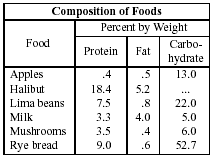 example by Lesk (1976)‏
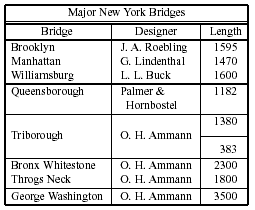 Lesk's most famous
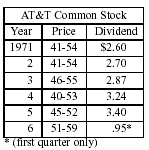 LIS650	part 3 important CSS without positioning
Thomas Krichel
important properties
We will now look at the properties as defined by CSS. These are the things that you can set using CSS.
Here we study four groups
display and visibility
lists
text
fonts	
borders	
More next time.
{display: } property
{display: } sets the display type of an element, it take the following values
'block'     displays the contents as a block
'inline' 	  displays the contents as inline contents
'list-item' makes contents an item of a list. You can then attach list properties to it.
'none'     does not display the contents.
'run-in' 		(not much implemented) 
‘inline-block’
{display: } property
{display: } also takes the following values
table			       – table-footer-group
table-row 		– table-row-group
table-cell		– table-column
table-caption 	– table-column-group
inline-table		– table-header-group
These means that they behave like the table elements that we already discussed.
{visibility: }
The {visibility: } property sets the visibility of an element. It takes values
‘visible’	   The generated box is visible. 
‘hidden’	   The generated box is invisible (fully transparent), but still affects layout. 
‘collapse’  The element collapses in the table. Only useful if applied to table elements. Otherwise, 'collapse' has the same meaning as ‘hidden’. 
With this you can do sophisticated alignments.
list properties I
{list-style-position: } can take the value ‘inside’ or ‘outside’. The property refers to the position of the list item start marker. ‘outside’ is the initial value.
{list-style-image: } define the list item start marker as a graphic, use url(URL) to give the location of the graphic. Note that this has to be a graphic. The initial value is ‘none’.
list properties II
{list-style-type: } can take values ‘none’, ‘disk’,	 ‘circle’, ‘square’,	‘decimal’, ‘decimal-leading-zero’, ‘lower-roman’	‘upper-roman’, ‘lower-alpha’,  ‘upper-latin’,  ‘upper-alpha’, 	‘lower-latin’, ‘lower-greek’, ‘armenian’,  ‘georgian’. The initial value is ‘disk’. 
latin and alpha mean the same.
{display: list-item}
If you set the {display: } of an element to ‘list-item’, you can set list properties to them.
At least this is what the theory says. 

All list properties inherit.
letter and word spacing
{letter-spacing: } sets spacing between letters, takes a length value, ‘normal’ (the initial value), or ‘inherit’.  
{word-spacing: } sets the spacing between words. 
Length values set additional or subtractional spacing.
Both properties inherit.
{line-height:}
{line-height: } sets the distance between several lines of an element's contents, 
in pt or pixel numbers
as a percentage or a number, referring to a percentage of current font size
‘normal’
‘inherit’
This property inherits.
{text-decoration:}
{text-decoration: } can take the values ‘underline’, ‘overline’, ‘line-through’, ‘blink’ (very bad!), ‘inherit’, and ‘none’ (initial value). 
This inherits to some children but not to children that float, are absolutely positioned or have the inline-block or inline-table display. (for the quiz: inherits to some  but not to others).
{text-transform:}
{text-transform: } can take the value ‘uppercase’, ‘lowercase’, ‘capitalize’, ‘inherit’ and ‘none’ (the initial value)
This only affects the characters in bicameral scripts. 
It does inherit.
{text-indent:}
{text-indent: } can take length values, percentages and ‘inherit’. 
Percentage refer to the width of the parent element. 
This property applies to block-level elements, table-cells, and inline-blocks only. 
The initial value is 0. 
This property inherits.
{text-align:}
{text-align: } can take the values ‘left’ ‘right’ ‘center’ and ‘justify’ and ‘inherit’. 
This property applies to block-level elements, table-cells, and inline-blocks only. 
The initial value depends on the text direction. 
This property applies to block-level elements, table-cells, and inline-blocks only. 
This property inherits.
classic mistake
you want to align an image, and you do
img {text-align: center}
This will align the contents (in terms of XML) of an image. 
Instead in CSS .center {text-align: center}
and in HTML <div class="center"><img src="me.png" alt="me"/></div>
{vertical-align:}
{vertical-align: } can take the values, ‘middle’, ‘sub’, ‘super’, ‘text-top’, ‘text-bottom’, ‘top’, ‘bottom’, length values as well as percentages, and ‘baseline’ the initial value.
Percentages refer to the {line-height:} of the same element. 
This property only applies to text-level elements and table cells. 
This property does not inherit.
{font-family:}
{font-family:} accepts a comma-separated list of font names
There are five generic names, one should be quoted last as a fall-back 
‘serif’		– ‘sans-serif’		– ‘cursive’ 
‘fantasy’	       – ‘monospace’
The initial value depends on the browser.  It inherits
Example 
body { font-family: Baskerville, "Heisei Mincho W3", Symbol, serif }
{font-size:}
{font-size: } accepts lengths as npt, n%, +npt, -npt (or ‘em’ or in ‘etc’) where n is a number, ‘inherit’ or some sizes like
‘xx-small’ – ‘x-small’	– ‘small’	– ‘medium’
‘large’	– ‘x-large’   – ‘xx-large’  – ‘larger’  – ‘smaller’
‘medium’ is the initial value.
The property inherits. 
You can also use percentages, in terms of the {font-size: } of the parent element .
{font-style: }
{font-style: } can be either ‘italic’, ‘oblique’ or ‘normal’ or ‘inherit’.
The property inherits. 
Oblique fonts use slanted glyphs. Italic fonts have their own glyphs.
{font-variant: }
{font-variant: } can be either ‘small-caps’ or ‘inherit’ or ‘normal’. 
‘normal’ is the initial value.
This property inherits.
Small caps font may be calculated from smaller capital letters of the same family.
{font-weight: }
{font-weight: } takes the values ‘normal’, ‘bold’, ‘bolder’, ‘lighter’, ‘100’, ‘200’, ‘300’, ‘400’, ‘500’, ‘600’, ‘700’, ‘800’, ‘900’ and ‘inherit’
‘700’ is ‘bold’, ‘400’ is ‘normal’.
Matching to actual fonts is a fiddly approximation. 
This property inherits.
other font properties
There is a whole bunch of other properties
{unicode-range: }	– {stemv: }	  – {stroke: }
        – {units-per-em: }	      – {stemh: }	   – {bbox: }
{definitions-src:} 	– {ascent: }	    – {dscent: }
       – {baseline: }			– {widths: }    – {mathline: }
{centerline: }		– {topine: }	    – {panose1: }
There also is a {font: } property that allows you to put several of the previous properties together.
But all that is not worth learning. Keep fonts simple.
borders
Borders are rectangular edges around the space occupied by an element.
They are mainly used for decoration. 
Normally, the borders are not shown. 
To show borders, you have to set a positive border width and a border style.
No border property is inherited.
box border properties
{border-top-style} {border-right-style:} {border-bottom-style:} {border-left-style:} take the following values
‘none’ 	No border. The width of the border becomes zero. This is the initial value.
‘hidden’ 	Same as 'none', except in terms of border conflict resolution
‘dotted’	The border is a series of dots. 
‘dashed’	The border is a series of short line segments. 
‘solid ‘ 	The border is a single line segment.
more border style
Other border styles are
‘double’  	The border is two solid lines.  
‘groove’ 	The border looks as though it were carved into the canvas. 
‘ridge’  	The border looks as though it were coming out of the canvas. 
‘inset’ 	The border makes the box look like embedded in the canvas. 
‘outset’ 	The border makes the box look like coming out of the canvas.
{border-color: }
{border-top-color: }, {border-right-color: }, {border-bottom-color: }, {border-bottom-color: }, {border-left-color:} take color values, ‘transparent’ or ‘inherit’
If a border color is not specified, the browser uses the value of the {color: } of the element. As you recall, the initial value of this property is browser dependent.
{border-width: }
{border-top-width: }, {border-bottom-width: }, {border-left-width: } and {border-right-width: } take length values, as well as the three keywords 'thin', 'thick'  and 'medium'. That is the initial value.
Note that the default value of {boder-style:} is ‘none’, implying that no border should be shown.
Firefox appears to be violation for the <img/> in <a><img/></a>.
the default style sheet (extract)‏
blockquote, body, dd, div, dl, dt, h1, h2, h3, h4, h5, h6, ol, p, ul, hr, pre { display: block }
li { display: list-item } 
head { display: none } 
body { margin: 8px; line-height: 1.12 } 
h1 { font-size: 2em; margin: .67em 0 } 
h2 { font-size: 1.5em; margin: .75em 0 } 
h3 { font-size: 1.17em; margin: .83em 0 }
h4, p, blockquote, ul, ol, dl, { margin: 1.12em 0 }
h5 { font-size: .83em; margin: 1.5em 0 }
h6 { font-size: .75em; margin: 1.67em 0 }
the default style sheet (extract)‏
h1, h2, h3, h4, h5, h6, b, strong { font-weight: bolder } 
blockquote { margin-left: 40px; margin-right: 40px }
i, cite, em, var, address { font-style: italic } 
pre, tt, code, kbd, samp { font-family: monospace } 
pre { white-space: pre } 
big { font-size: 1.17em } 
small, sub, sup { font-size: .83em } 
sub { vertical-align: sub } 
sup { vertical-align: super }
del { text-decoration: line-through } 
hr { border: 1px inset } 
ol, ul, dd { margin-left: 40px } 
ol { list-style-type: decimal }
Page design
WYSIWYG is dead
“The Web is no place for control freaks.” 
There will be a wide variety of browser in the future. It is already impossible to test pages on all user agents.
All you can do to get your intention across is to use technical standards.
HTML: I recommend XHTML 1.0 strict
CSS: I recommend CSS level 2.1
semantic markup
The original HTML elements were all based on semantics. 
Example: <h2> is a second level heading. Nothing is said about how a browser should display a second level heading.
HTML was standardized by the Word Wide Web consortium, the W3C.
the history of browser extensions
Semantic encoding was lost with the “extensions” invented by the browser vendors. 
These extension operated in addition to the HTML as defined by the W3C, in the major browsers such as Netscape Navigator.
Some of these have made it into the official HTML standard by the force of habit. Example: <font>
separate content from presentation
The loose version of HTML has a lot of presentational elements. 
The strict version of HTML avoids the formatting elements introduced by the browser extensions.
Instead there is CSS, a special language to add style to the pages.
This language is standardized by the W3C.
CSS and browser vendors
The W3C used to be “behind” the browser vendors.
With CSS the W3C has turned the table because CSS is more powerful than HTML extensions but more onerous to implement.  
There are many bugs in the implementation of CSS in browsers. This is yet another reason to avoid snazzy design.
validation of pages
Make sure that you validate all your pages. 
There are two good validators
http://validator.w3.org/
http://www.htmlhelp.com/tools/validator/
Despite it not being official, I recommend the latter.
testing CSS
There is a CSS validation software that will point out simple mistakes such as 
misspelled property names
invalid property values the worst mistakes. 
   See http://jigsaw.w3.org.
But this does not really test your CSS since only you can judge if it looks right.  
You can test your CSS with Opera. It generally has the best CSS support.
use a style sheet
Always use external style sheets.
organizational benefits maximized
faster loading
Use a single style sheet for your site. 
Note that style sheets make it possible to style the page according to the CSS media type used by the browser.
don't go crazy with CSS
More than two font families (plus perhaps one for computer code) and your page starts looking like a ransom note. 
Gimmicky looking sites will hurt the credibility of you site. 
Make sure your site still looks reasonable in your browser when you turn CSS off and reload the page.
screen real estate
On a screen that displays a web page, as much as possible should be the contents of the page.
Some white space is almost inevitable.
But on many pages there is an overload of navigation. 
Users typically ignore navigation, they look straight at the contents, if that is no good, they hit the back button after 2 seconds.
consequences for class site
Some students like to have a menu on each page that leads to all other pages.
If you have a such a menu, make sure not to link a page to itself. 
I think that it is enough to have a prominent link to the home page, and let the home page link to the other pages.
avoid resolution-dependent design
Never use fixed width in pixels except perhaps for thin stripes and lines
Make sure that design looks good with small and large fonts in the browser.
Provide a print version for long documents.
Watch out for horizontal scrolling on low resolution screen. Users loath it.
never have text in graphics
Not readable by non-visual browsers.
Hidden from search engines.
Takes a long time to load.
Scales badly for people with a bad vision.
legibility
Use high color contrast.
Use plain or very subtle background images.
Make the text stand still
no zooming
no blinking
no moving
Left-align almost always.
No all uppercase, it reads 10% slower.
animation
Animal instinct draws human attention to moving things.
A moving image is a killer for reading, if you must have it, have it spin only a few times.
Scrolling marquees are an exemplary disaster.
Most users identify moving contents with useless contents.
watch response times
Users loath waiting for downloads.
Classic research by Mille in 1968 found:
delay below 0.1 second means instantaneous reaction to the user
1 second is the limit for the user's train of thought not to be disrupted
10 seconds is the limit to keep the user interested, otherwise they will start a parallel task 
Low variability of responses is also important but the Web is notoriously poor for this.
factors affecting speed
The user’s perceived speed depends on the weakest of the following
the throughput of the server
the server’s connection to the Internet
the speed of the Internet
the user’s connection to the Internet
the rendering speed of the computer
making speedy pages
Keep page sizes small.
Reduce use of graphics.
Use multimedia only when it adds to the user's understanding.
Use the same image several times on the site.
Make sure that the / appears at the end of the URL for directories.
get some meaning out fast
What matters most is the time until the user sees something that makes sense.
Top of the page should be meaningful without images having been downloaded.
Use meaningful alt= attribute for images.
Set width= and height= attributes of <img/> to real size of the image so that the user agent can build the page quickly. 
Do not use scaled images.
a speed killer: tables
Large tables, unless specially constructed, take time to build because the browser has to read the whole table first.
Some data is tabular of course.
But tables should not be used to coerce the display of elements of the page.
Cut down on table complexity.
The top table should be particularly easy.
page <title>
Needs to be cleverly chosen to summarize the page in a contents of a web search engine. The search engine will use it as anchor text.
Between 40 to 60 chars long
Different pages in a site should each have their own title.
No
welcome
"a" "the" etc..
other metadata
The only known metadata that I know of is used by Google is 
<meta name="description" value="foo"/>
   where foo is a description of the length of a Google snippet.
Example: search Google for “Krichel” and look at the snippet of the first result. It is not your normal snippet.
new browser windows
They can be done with javascript.
They are mostly thought of to be a pain by users. Therefore they should be avoided.
Users know that there is a "back" button.
One potential exception is when dealing with dealing with PDF files, or other media that requires a special application.
forget Flash
Flash is a proprietary software that allows for conventional graphical user interface application on the Web.
Mainly used for splash screens, something that users hate. 
Flash should not be used to animate the contents either, most users equate animated contents with useless contents.
and finally: no frames
They add navigation/decoration to the page.
Pages in frames can not be bookmarked. 
There are well-known issues with indexing framed pages. Users would typically see the current frame without the surrounding frame. This is called a black hole page.
Useful as an el cheapo aid for incompetent web architects unfamiliar with SSI, CGI, or PHP.
Contents design
reduce the number of words
The general principle is to write as short and simply as possible. 
This hold particularly for top-level and navigational page. 
The length of lower-level “destination” pages is less of a problem.
write cross-culturally
Use simple short words. 
Use short sentences.
Use common terms rather than made-up words. This also improves search-engine visibility.
Avoid at all cost
humour
metaphors
puns
   unless your audience is very local.
write little but well
Write scannable
Use bullet points and/or enumerations.
Highlight key terms without risking them to appear as links.
Write to the point as opposed to marketese.
Answer users’ questions
You have to anticipate them.
Image you will be the user.
no happy talk
Everyone hates stuff like
Welcome to our award-winning web site. We hope that you have a enjoyable time while you are with us. You can click on any underlined word to navigate from one page to another…
But how many times do we have to read such nonsense!
keep to the subject level
Write about your subject; even if the text contains links. 
Thomas Krichel is known as the creator of RePEc, a large digital library for academic economics. 
Do not write about the reader’s movements,
neither in terms of changing servers or visiting resources
Go to the home page of Thomas Krichel.
Nor in terms of interactions with their user interface
Click here to visit Thomas Krichel’s home page.
document rather than subject talk
Here is…
This is… 
Point your browser at…	
Press this button…
Select this link…
bad words
stuff				and more
something the author does not know or care about 
under construction
If this is the only thing on the page and the page has no meaningful information, it should not be linked to. Otherwise, leave it out. 
view
you mean: read
meaningless buzzwords
award-winning		
check it out
cool
cutting-edge
hot
hotlist of cool site/links
neat
one-stop-shop
overused and often redundant
available		
offered
current
currently
feel free
online
welcome to
note that			note how
your as in “your guide to ...”
the word “provides”
Most of the time it is redundant
provides a list -> lists 
provides a description -> describes 
provides an overview -> surveys, introduces
visual hierarchy
Create clear visual hierarchy.
the more important something is, the more prominent it should be
things that relate logically should relate visually
things that are part of something else should be nested visually within it. 
Break pages into separate parts
Reduce visual noise.
ensure scannability
Structure pages with 2 or 3 levels of headings
You may want to highlight keywords in some way, but not in any way that they could be confused with hyperlinks.
Use meaningful, rather than cute headings.
Use one idea per paragraph.
dating
It is useful for you to date contents, especially for pages that describe events or a state of the art. 
It looks VERY bad on you for your readers to read about dates in the past referred to in the future tense. Try to avoid this, for example by making dated event tabular.
Or better, do LIS651.
linking
NEVER link to a page that just says “under construction”, or worse that adds “come and check again soon”.
NEVER link a page to itself.
Make obvious what is a link in your document. It is best not to be smart with styling links.
avoid non-standard link appearance
It needs to be obvious what is a link.
Visited links and non-visited links need to contrast visually. 
A page must not link to itself. 
Some experts advise against links within pages. They say that users expect a link to go to a different page.
anchor text
When writing anchors it is particularly tempting to deviate from the subject.
Anchor text should make sense out contents. 
It should not be a verb phrase. 
If possible, the anchor should be the natural title of the next page.
mailto: links
Rarely something is more annoying than following a link just to see you email client fired up because the link was a mailto link.
Make it clear that the link is a mail
Thomas Krichel's email is <a href="mailto:krichel@openlib.org" > krichel@openlib.org</a>
Such links invite spammers.
link checking
You need to check your links. There are tools for that. One example is the link evaluator, a Firefox extension, at http://evaluator.openly.com/
Don’t include too many outside links. If they disappear it looks bad on you, rather than the outside site.
users rarely scroll
Early studies showed 10% of users would scroll.
On navigational pages, users will tend to click something they see in the top portion.
Scrolling navigational pages are bad because users can not see all the options at the same time. 
There are CSS tricks to keep the menu on the site all the time, but watch out for the screen real estate.
page chunking
Just simply splitting a long article by into different parts for linear reading is not good. Mainly newspapers do it for simplicity.
Devise a strategy of front pages with the important information and back pages linked from the front pages with the detail. 
Base the distinction of important and not important stuff on audience analysis.
page name
Every page needs some sort of a name.
It should be in the frame of contents that is unique to the page.
The name needs to be prominent.
The name needs to match what users click to get there. Watch out for consistency with links to the page.
The page name should be close to the <title> of the page.
headline design
Use <h1> as top heading, CSS for style adjustment.
Headings must make sense out of context.
Put important words at the beginning of the headline.
Do not start all pages with the same word.
contact or organization information
There needs to be information about  an organization other than its Web URL. People still want to know
what is the phone number?
what is the email address?
where an organization physically located?
when it is open?
how to get there?
This data should be prominently linked to.
provide a bio
For others it is difficult to evaluate the information in the site without knowing the author.
Therefore, if you do provide information in a personal capacity, provide a bio of yourself as the web author.
There is no shame admitting your site was done for LIS650. 
Dating a site adds to its credibility.
pictures
Have a picture on a bio page.
Avoid gratuitous images.
You can put more pictures on background pages, that are reached by users with in-depth interest.
Never have a picture look like an advertising banner.
alt text on images
If the image is simply decorated text, put no text in the alt= attribute. 
If the image is used to create bullets in a list, a horizontal line, or other similar decoration, it is fine to have an empty alt= , but it is better to use things like {list-style-image: } in CSS.
longdesc=
If the image presents a lot of important information, try to summarize it in a short line for the alt attribute and add a longdesc= link to a more detailed description.
This is recommended accessibility recommendation.
rules for online documentation (if you must have some)‏
It is essential to make it searchable.
Have an abundance of examples.
Instructions should be task-oriented.
You may have to provide a conceptual introduction to the system.
Hyperlink to a glossary.
multimedia
Since such files are long, they should have an indication of their size. 
Write a summary of what happens in the multimedia document.
For a video, provide a couple of still images. This will give people
quick visual scan of the contents of the multimedia 
an impression of the quality of the image
avoid cumbersome forms
Forms tend to have too many questions.
You can support the auto-fill that browsers now support by using common field names.
Flexible input formats are better. Say I may want to type in my phone number with or without the 1, with or without spaces etc. Watch out for international users.
avoid advertising
And if you don’t have advertising, do avoid having anything look like advertising. This could for example, be a graphic that looks like a banner ad.
This is another reason to avoid moving contents. Most users think that moving contents is useless contents. Most often, indeed, it is advertising.
LIS650 part 4CSS positioning & site design
Thomas Krichel
today
CSS placement 
some definitions
placement of block-level elements in normal flow
horizontal placement
vertical placements
more definitions
placement of text-level elements in normal flow
non-normal flow
Some other CSS
Site design
the canvas
The canvas is the support of the rendering. There may be several canvases on a document.
On screen, the canvas is flat and of infinite dimensions.
On a sheet of paper, the canvas of fixed dimension.
the viewport
The viewport is the part of the canvas that is currently visible. 
There is only one viewport per canvas.
Moving the viewport across the canvas is called scrolling.
normal flow
Normal flow is how things show up normally on a web page. 
In normal flow, elements are rendered in the order in which they appear in the HTML document. 
For text-level elements, boxes are set horizontally next to each other. 
For block-level elements, boxes are set vertically next to each other.
box
When visual rendering of HTML takes place, every HMTL element that requires visualization is put into a box.
Thus the box is a place where something is visually rendered into. It is always a rectangular shape.
Parent elements are created from the boxes of their children.
anonymous box
Sometimes, text has to be rendered in a box but there is no element for it. Example
   <div> Some text <p>More text </p></div>
Here “ Some text ” does not have its own element surrounding it but it is treated as if an anonymous element would be there. Properties of the anonymous box’ parent apply to the anonymous box.
replaced elements
Replaced elements are elements that receive contents from outside the document.
In XHTML, as we study it here, there is only one replaced element, the <img/>.  
Some form elements are also replaced elements, but we don’t cover them here.
containing block
Each element is being placed with respect to its containing block.
The containing block is formed by the space filled by the nearest block-level, table cell or text-level ancestor element.
{width:}
{width:} sets the total width of the box’ contents. The initial value is 'auto'.
It only applies to block level elements and to replaced elements!
It takes length values, percentages, ‘inherit’ and ‘auto’.
Percentage values refer to the width of the containing block.
{min-width:}
This sets the desired minimum value of the width.
The property is not applicable to non-replaced inline elements and table rows.
It takes length values, percentages and ‘inherit’. 
Percentages refer to the width of the containing block. 
The initial value is 0.
{max-width:}
This sets the desired maximum value of the width.
The property is not applicable to non-replaced inline elements and table rows.
It takes length values, percentages, ‘none’ and ‘inherit’. 
Percentages refer to the width  of the containing block. 
The initial value is ‘none’.
{height:}
{height:} sets the total height of the box’s contents.
It only applies to block level boxes and to replaced elements!
It takes length values, percentages, ‘inherit’ and ‘auto’.
Percentage values refer to the height of the containing block. 
The initial value is ‘auto’.
{height: } is rarely used in normal flow.
{min-height:}
This sets the desired minimum value of the height of  a box.
The property is not applicable to non-replaced inline elements.
It takes length values, percentages, and ‘inherit’. 
Percentages refer to the height of the containing block. 
The initial value is 0.
{max-height:}
This sets the desired maximum value of the height of a box. It takes length values and 'none'.
The property is not applicable to non-replaced inline elements.
It takes length values, percentages, ‘none’ and ‘inherit’. 
Percentages refer to the height of the containing block. 
The initial value is ‘none’.
the box model
The total width that the box occupies is the sum of
the left and right margin
the left and right border width
the left and right padding
the width of the box‘s contents
The margin concept here is the same as the “spacing” in the tables.
A similar reasoning holds for the height that the box occupies.
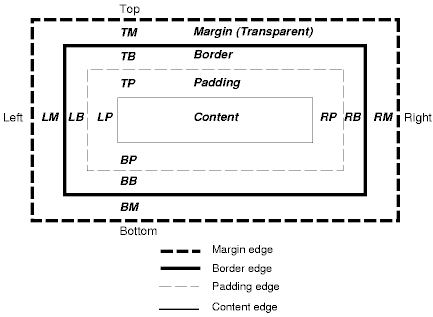 properties for padding
{padding-top: }, {padding-right: } {padding-bottom: }, {padding-left:} set padding widths.
They can be applied to all elements except table rows (and some other table elements we did not cover) 
They take length values, percentage values (of ancestor element width, not height!), and ‘inherit’. 
The initial value is zero.
more on padding
Padding can never be negative.
Padded areas become part of the elements’ background. Thus if you set padding, and a background color, the background color will fill the element’s contents as well as its background.
properties for margins
{margin-top: }, {margin-right: } {margin-bottom: }, {margin-left:} set margin widths.
They can be applied to all elements, except table cells and rows.
They take length values, percentage values (of ancestor element width, not height!), ‘auto’ and ‘inherit’. 
'auto' is an interesting value.
The initial values is zero.
more on margins
Margins can be negative. 
Margin areas are not part of an element’s background.
We still need to discuss the special value 'auto'.
The value 'auto' depends if you place auto on horizontal / vertical margins.
set horizontal margins to auto
If one of {margin-left: }, {margin-right: } or {width: } is set to ‘auto’ and the others are give fixed values, the property that is set to ‘auto’ will adjust to fill the containing box.
Setting both {margin-left: }, {margin-right: }  to ‘auto’ and the {width: } to a fixed value centers the contents.
setting vertical margins to 'auto'
{margin-top: }, {border-top: }, {padding-top: } and {margin-bottom: }, {border-bottom: }, {padding-bottom: } and {height: } of all children must add up to the containing box’s {height: }.
{margin-top: }, {margin-bottom: } and {height: } can be set to ‘auto’. But if the margins are set to ‘auto’ they are assumed to be zero.
Fiddling with vertical positioning is very difficult.
vertical oddities
The vertical placement of block-level boxes is further complicated by what I call the two vertical oddies. 
They are
collapsing vertical margins
sticking out of vertical margins
Horizontal placement of block-level boxes (as inline-block) is not affected by similar oddities.
collapsing vertical margins
If there are no borders or padding on subsequent block-level elements, vertical margins are collapsed.
Thus li {margin-top: 10px; margin-bottom: 15px} will make adjacent boxes 15px apart.
But if you add a border or padding the collapsing disappears.
collapsing vertical margin
Example
   ul {margin-bottom: 15px}
   li {margin-top: 10px; margin-bottom: 20px}
   h1 {margin-top: 28 px;}
   If a <h1> follows the <ul> its top is 28px from the last item in the list.  
Vertical margins can be negative, but I don’t see why you would want to have this.
sticking out margins
If a block-level box that contains only block-level children has no borders or padding, its height goes from the topmost block-level child’s border top edge to the bottom-most block-level child’s lower border edge. In that case, the margins of its child elements stick out.
 If the same element has borders or margins, its height will be the distance between the topmost block-level child’s margin top edge to the bottom-most block-level child’s lower margin edge.
placement of inline boxes
To understand horizontal alignment of text-level elements, we have to first review some concepts.
Inline contents can be replaced elements but most likely it’s non-replaced elements. That’s what we will be concentrating on here.
anonymous text
Text that is a direct contents of a block-level element is called anonymous. 
Example
   <p>This is anonymous text. <em>This is not.</em></p>
content area
In non-replaced elements, the content area of a text-level element is the area occupied by all of its glyphs.
For a replaced element it is the content of the replaced element plus its borders and margins.
em box
This is the box that a character fits in. 
It is defined for each font. It is a square box.
Actually glyphs can be larger or smaller.
A glyph is a representation of the character in font. 
The height and width of the em box is one em, as defined by the font. It is mainly used as the line height without external leading.
{font-size: }
This is the size of the font. It is the size of the em box for the font.
It can take length and percentage values, and the value ‘medium’. This is the initial value. 
So this is a font property, but it does affect the size of the line.
leading
The leading is the difference between the {font-size:} and the {line-height:}
In vertical placing, half of the leading is added at the top of the box, and the other half is attached at the bottom of the box to make the line height. 
The result is the inline box.
inline and line boxes
Each inline element in a line generates an inline box. 
The line box is the smallest box that bounds the highest and lowest boxes of all the inline boxes found in a particular line.
{line-height:}
The {line-height:} determines the height of the line, at least vaguely. 
Note that the {line-height:} can vary between various text-level elements in the same line.
Let us consider what is happening for non-replaced elements. The contents on the inline box is determined by the {font-size:}.
The difference between the {font-size: } and the {line-height:} is the leading.
size of the line box
How large it is depends on how the characters are aligned. 
Note that normally characters are aligned at the baseline. The baseline is defined for each font, but is not the same for different font. The size of the line box is therefore difficult to predict. 
If you add borders, margins, padding around an inline element, this will not change the way the line is built. It depends on the {line-height:}.
setting the {line-height:}
The best way to set the {line-height:} is to use a number. Example
   body {line-height: 1.3}
This number is passed down to each text level element and used as multiplier to the font-size of that element. 
Note that the discussion up to here has applied to non-replaced elements.
text-level replaced elements
Replaced elements have {height: } and {width: } that is determined by their contents. Setting any of the properties will scale the contents (image scaling, for example). 
If you add padding, borders and margins, they will increase (or decrease with negative margins) the in-line box for the replaced element. Thus the behavior of in-line box building for the replaced element is different from that of a non-replaced element.
baseline spacing
Replaced elements in in-line spacing sit on the baseline. The bottom of the box, plus any padding or spacing, sits on the baseline.
Sometimes this is not what you want, because this adds space below the replaced element. 
Workarounds
set the {display: } on the replaced element to ‘block’
set the {line-height: } and {font-size:} on the ancestor of the replaced element to the exact height of the replaced element.
out of normal flow
There are some technologies that place elements out of normal flow.
These are being reviewed now.
floating
{float: } tells the user agent to float the box. The box is set to float, meaning that text floats around it. I know this is confusing
value ‘left’ tells the user agent to put the floating box to the left
value ‘right’ tell the user agent to put the floating box to the right. 
value ‘none’ tells user agent not to float the box. That is the initial value.
Yes, ‘inherit’ is also a valid value.
negative margins on floats
You can set negative margins on floats. That will make the float stick out of the containing box. 
But watch out for potential of several floats with negative margins overlapping each other. It is not quite clear what happens in such situations.
clearing
{clear: } tells the user agent whether to place the current element next to a floating element or on the next line below it.
value ‘none’ (default) tells the user agent to put contents on either side of the floating element
value ‘left’ means to go after all left floats
value ‘right’ mean placing after all right floats
value ‘both' means that both sides have to stay clear
{clear: } only applies to block level elements.
It is not inherited.
{position: }
You can take an element out of normal flow with the {position: } property.
Normal flow corresponds to the value ‘static’ of {position:}. This is the initial value.
Other values are:
‘relative’
‘absolute’
‘fixed’
‘inherit’
offset properties
{top:}, {right:}, {bottom:}, {left:} set  offsets if positioning is relative, absolute or fixed, i.e, when the box is positioned. They can take length values, percentages, ‘inherit’, and ‘auto’ (initial).
The effect of 'auto' depends on which other properties have been set to 'auto‘.
Percentages refer to width of containing box for {left:} and {right:} and height of containing box for the other two.
top: 50%; bottom: 0; left: 50%;  selects the lower quarter of the containing block
{position: relative}
The box's position is calculated according to the normal flow. Then it is offset relative to its normal position. 
The position of the following box is not affected.
This is, if you put, say an <img/> box away in relative position, the there is a blank where the image would be in normal flow.
{position: absolute}
The box's position is specified by offsets with respect to the box's containing element. There is no effect on sibling boxes.
The containing element is the nearest ancestor element that has a position value set to something else than ‘static’. It is common to set a {position: relative} to that element but don’t give any offsets to it.
{position: fixed}
The box's position is calculated according to the 'absolute' model, but the reference is not the containing element but:
For continuous media, the box is fixed with respect to the viewport
For paged media, the box is fixed with respect to the page
{z-index:}
{z-index: } let you set an integer value for a layer on the canvas where the element will appear.
If element 1 has z-index value 1 and element 2 has z-index value number 2, element 2 lies on top of element 1.
A negative value means that the element contents is behind its containing block. 
The initial value is 'auto'.
This property only applies to positioned elements, i.e. elements with a position other than ‘static’
general background to foreground order
For an element, the order is approximately
background and borders of element
children of the element with negative z-index
non-inline in-flow children 
children that are floats
children that are in-line in-flow
children with z-index 0 or better
not worth remembering for quiz
{overflow: }
When a box contents is larger than the containing box, it overflows. 
{overflow:} can take the values
‘visible’ 	contents is allowed to overflow
‘hidden’  contents is hidden
‘scroll’    UA displays a scroll device at the edge of the box
‘auto’      leave to the user agent to decide what to do
Example: lengthy terms and conditions.
more examples
I have made a stolen and simplified example available for three column layout, with flexible middle column, http://wotan.liu.edu/home/krichel/lis650/examples/css_layout/triple_column.html	
Unfortunately, this example relies a lot on dimensions that are fixed in pixels.
site design
Site design is more difficult than contents or page design.
There are fewer categorical imperatives
It really depends on the site.
There can be so many sites.
Nevertheless some think that is even more important to get the site design right.
site structure
To visualize it, you have to have it first. Poor information architecture will lead to bad usability.
Some sites have a linear structure.
But most sites are hierarchically organized.
What ever the structure, it has to reflect the users' tasks, not the providers’ structure.
constructing the hierarchy
Some information architects suggest a 7±2 rule for the elements in each hierarchy.
Some suggest not more than four level of depth. 
I am an advocate of Krug’s second law that says “It does not matter how many times users click as long as each click is an unambiguous choice”.
the home page
It has to be designed differently than other pages.
It must answer the questions
where am I?
what does this site do?
It needs at least an intuitive summary of the site purpose.
other things on the homepage
It need a directory of main area.
A principal search feature may be included.
Otherwise a link to a search page will do
You may want to put news, but not prominently.
Nielsen’s guideline for corporate homepages 1–5
Include a one-sentence tagline
Write a page title with good visibility in search engines and bookmark lists
Group all corporate information in one distinct area
Emphasize the site's top high-priority tasks
Include a search input box
Nielsen’s guideline for corporate homepages 6–10
Show examples of real site content.
Begin link names with the most important keyword.
Offer easy access to recent past features.
Don't over-format critical content, such as navigation areas.
Use meaningful graphics.
home page and rest of site
The name of the site should be very prominent on the home page, more so than on interior pages, where it should also be named.
There should be a link to the homepage from all interior pages, maybe in the logo.
The less famous a site, the more it has to have information about the site on interior pages. Your users are not likely to come through the home page.
navigating web sites
People are usually trying to find something.
It is more difficult than in a shop or on the street
no sense of scale
no sense of direction
no sense of location
purpose of navigation
Navigation can
give users something to hold on to
tell users what is here
explain users how to use the site
give confidence in the site builder
why navigation?
Navigation should address three questions
where am I?
relative to the whole web
relative to the site 
the former dominates, as users only click through 4 to 5 pages on a site
where have I been?
but this is mainly the job of the browser esp. if links colors are not tempered with
where can I go?
this is a matter for site structure
navigation elements
Site ID / logo linking to home page
Sections of items
Utilities
link to home page if no logo
link to search page 
separate instructions sheet
If you have a menu that includes the current position, it has to be highlighted.
navigational elements on the page
All pages except should have navigation except perhaps
home page
search page
instructions pages
breath vs depth in navigation
Some sites list all the top categories on the side
Users are reminded of all that the site has to offer
Stripe can brand a site through a distinctive look
It is better to have it on the right rather than the left
It takes scrolling user less mouse movement.
It saves reading users the effort to skip over.
more navigation
Some sites have the navigation as a top line.
Combining both side and top navigation is possible. 
It can be done as an L shape.
But it takes up a lot of space.
This is recommended for large sites (10k+ pages) with heterogeneous contents.
navigation through breadcrumbs
An alternative is to list the hierarchical path to the position that the user is in, through the use of breadcrumbs
It can be done as a one liner
“store > fruit & veg > tomato”
navigation through tabs
Amazon.com and other commercial sites have them.
They look cute, but are not very easy to implement, I think. 
According to a recent Nielsen report, he does not think that Amazon is an example worth following as far as e-commerce sites go.
navigation through pulldown menus
These are mostly done with javascript.
They do make sense in principle
 But there are problems with inconsistent implementation in Javascript.
If they don't work well, they discredit the site creator.
reducing navigational clutter
There are several techniques to organize information
“Aggregation” shows that a single piece of data is part of a whole.
“Summarization” represents large amounts of data by a smaller amount.
“Filtering” is throwing out information that we don't need.
“Truncation” is having a "more" link on a page.
“Example-based presentation” is just having a few examples.
the FAQ page
FAQ pages are good, provided that the questions are really frequently asked.
Often, the FAQ contains questions that the providers would like the users to ask. 
Sites loose credibility as a consequence.
search and link behavior
Nielsen in 2000 says that 
Slightly more than 50% of users are search-dominant, they go straight to the search.
One in five users is link-dominant. They will only use the search after extensive looking around the site through links
The rest have mixed behaviour.
I doubt these numbers.
search as escape
Search is often used as an escape hatch for users.
If you have it, put a simple box on every page. 
We know that people don’t use or only badly use advanced search features.
Average query length is two words.
Users rarely look beyond first result screen.
Don’t bother with Boolean searches.
help the user search
Nielsen in 2000 says that computers are good at remembering synonyms, checking spelling etc, so they should evaluate the query and make suggestions on how to improve it.
I am not aware of systems that do this “out of the box”, that we could install.
encourage long queries
One trivial way to encourage long queries to use a wide box. 
Information retrieval research has shown that users tend  to enter more words in a wider box.
the results page
URLs pointing to the same page should be consolidated.
Computed relevance scores are useless for the user.
Search may use quality evaluation. say, if the query matches the FAQ, the FAQ should give higher ranking. A search feature via Google may help there, because it does have page rank calculations built it in.
search destination design
When the user follows a link from search to a page, the page should be presented in context of the user's search.
The most common way is to highlight all the occurrences of the search terms. 
This helps scanning the destination page.
Helps understanding why the user reached this result.
URL design
URLs should not be part of design, but in practice, they are.
Leave out the "http://" when referring to your web page. 
You need a good domain name that is easy to remember.
understandable URLs
Users rely on reading URLs when getting an idea about where they are on the web site.
all directory names must be human-readable
they must be words or compound words
A site must support URL butchering where users remove the trailing part after a slash.
other advice on URLs
Make URLs as short as possible
Use lowercase letters throughout
Avoid special chars i.e. anything but letters or digits, and simple punctuation.
Stick to one visual word separator, i.e. either hyphen or underscore.
archival URL
After search engines and email recommendations, links are the third most common way for people to come across a web site.
Incoming links must not be discouraged by changing site structures.
dealing with yesterday current contents
Sometimes it is necessary to have two URLs for the same contents:
"todays_news" …
"feature_2004-09-12"
    some may wish to link to the former, others to the latter
In this case advertise the URL at which the contents is archived (immediately) an hope that link providers will link to it there.
supporting old URLs
Old URLs should be kept alive for as long as possible. 
Best way to deal with them is to set up a http redirect 301
good browsers will update bookmarks
search engines will delete old URLs
There is also a 302 temporary redirect.
refresh header
<head><meta http-equiv="refresh" content="0; 
    url=new_url“/> </head>
This method has a bad reputation because it is used by search engine spammers. They create pages with useful keywords, and then the user is redirect to a page with spam contents.
.htaccess
If you use Apache, you can create a file .htaccess (note the dot!) with a  line
   redirect 301 old_url new_url
old_url  must be a relative path from the top of your site
new_url can be any URL, even outside your site
on apache at wotan
This works on wotan by virtue of configuration set for apache for your home directory. Examples
redirect 301 /~krichel http://openlib.org/home/krichel
redirect 301 Cantcook.jpg http://www.foodtv.com
LIS650 part 5Minor CSS, accessibility
Thomas Krichel
today
More on CSS
advice for cheaters
table properties
media types and media dependent styles
advanced CSS selectors
user interface properties
generated content properties
printed media support
HTML advice for accessibility
advice for cheaters
Within a style sheet, for example the contents of a <style> element, you can import another file using the @import command
   @import url(http://openlib.org/home/krichel/krichel.css);
or
    @import "http://openlib.org/home/krichel/krichel.css";
These two ways appear to be equivalent.
They can be used to split your instructions into several file.
CSS media types
Different media, different style. 
CSS has a controlled vocabulary of media
‘projection’ 			– ‘handheld’ 
‘print’ 				– ‘braille’
‘screen’ (default) 	– ‘tty’
‘embossed’			– ‘aural’ 
‘all’ 
Note that style sheet media are not the same as the MIME types. MIME types are a controlled vocabulary for file types.
media dependent styles
Using @import, you can import different types for different media
    @import "URI" medialist
    where medialist is a list of one or more media, separated by comma
Example
   @import "challenged.css" braille, handheld
the @media instruction
You can say
   @media media {
       style 
   }
to apply the style style only to media media. Example
   @media print {
       a {text-decoration: none; color: black}
    }
CSS in tables
HTML table elements can be given general CSS properties, such as the ones we will discuss in next lecture.
Here I am going to discuss some properties that are only used with table elements.
I am leaving out constraints on the effect of general properties on table elements.
row primacy
The  CSS table model, just like the HTML table model, has “row primacy”. It (roughly) means that rows are given first, then columns.
Columns and columns groups can only be applied four groups of properties
border		– background 
width 		– visibility
but for them there are special rules. We review some of them
{border-collapse: }
{border-collapse: } allows to choose the fundamental table model. 
It can take three values
'separate' implies that each cell has its own box. This is the initial value.  
'collapse' implies that adjacent cells share the same border
‘inherit’
If {border-collapse: } is ‘separated’ you can set both {border-spacing: } and {empty-cells: }
{border-spacing: }
This property is only useful if {border-collapse: } is ‘separate’. 
It applies to <table> only.
{border-spacing:} takes two distances to specify different horizontal and vertical values. The horizontal value comes first. Example
   table {border-spacing: 1px 3px;}
It’s more powerful than the cellspacing= attribute of <table>.
{empty-cells: }
This property is only useful if {border-collapse: } is ‘separate’. 
{empty-cells:} can be set to
'show' shows empty cells with their border. This is the initial value. 
'hide' does not show the border around an empty cell
In order to really be hidden, the cell has to be really empty. <td>&nbsp;</td> will not do. You are save with <td></td>.
If all cells in a row are empty and the {empty-cell:} is ‘hide’ the <tr> will be dealt with as if it had a {display: } set to ‘none’.
the collapsing table model
When table cells collapse <table> can not have a padding, it can only take margins.
Borders between cells collapse into each others where they adjoin. The most “interesting” border is shown. There is a set of rules to determine what that border is. We don’t give a $#*@ how that border is determined. 
The “interesting” border is centered between the adjacent cells.
row primacy
Borders can be set for columns and column groups only if  {border-collapse:} is set to ‘collapse’.
The background of a column or column group will be visible only of the background of the cell and its row is transparent. 
The {width:} of a column or column group give the minimum width only. 
If the {visibility:} of a column or column group is ‘collapse’ none of its cells are rendered.
{table-layout:}
This property can only be applied to <table>.
It takes the values
‘auto’ the table takes up as much space as its contents. This is the initial value. 
‘fixed’ the table is given a fixed width.
‘inherit’
Fixed layout is faster, because the UA does not have to read the entire table before starting to render it.
width when {table-layout: fixed}
With fixed layout, any column with a {width:} other than ‘auto’ sets the width for that column.
If the column has {width:} set to ‘auto’, the width is taken from the first cell of the column that has a {width:} other than ‘auto’.
Any columns that are still auto sized are spaced equally between them. 
The width of the table is the {width:} of <table> or the sum of {width:}s of the column, whatever greater.
example {table-layout: fixed}
The travel schedule page http://wotan.liu.edu/home/krichel/travel_schedule.html
Each course column has the same width. The width is fixed in the columns, set in a <colgroup> at the start of the table.  Each <col> element defines a column that is then used for subsequent <td> elements. 
Critique: it wastes a bit of space and has the whiff of control-freakiness.
{table-layout: auto}
This is the default rendering. It is relatively complicated.
In many current browsers, auto layout may be applied if the <table> has a {width:} of ‘auto’ even though the {table-layout:} on it may be set to ‘fixed’.
auto rendering is complicated, therefore slow. It is the normal way tables are rendered, when authors have not been bothered to give other instructions.
Lesk in HTML/CSS
I have struggled to reproduce the Lesk tables in the examples area. 
It is at doc/examples in the course resources site.
You can see a version with CSS and a version without CSS.
more on selectors
We have seen three types of simple selectors.
Here we are discussing some more advanced selectors. Most, but not all, of the selections that they achieve could also be done by appropriate class= use. 
CSS can be applied to any XML document, including, but not limited to XHTML documents. 
Remember that all selectors select elements in the XHTML or XML document.
ORing selectors
When we write several selectors separated by commas, we refer to any of them
Example
   h1, .heading {text-align: center}
   will center all <h1> and all elements that are that are in the “heading” class.
more selectors
* selects any element.
E selects any element called <E>
E F selects any <F> element that is in the contents of an <E> element, as a child, grand-child etc
E > F selects any <F> element  that is a direct child of an <E> element. This is more restrictive than the previous selector. 
E + F selects any <F> element immediately preceded by a sibling element <E>.
more selectors
E[a] selects any <E> element with an attribute a=, whatever the value
E[a="v"] select any E element whose a= attribute value is exactly equal to "v".
E[a~="v"] selects any element E  whose a= attribute value is a list of space-separated values, one of which is exactly equal to "v". Useful for classes, because you can put an element into several classes, separated by blanks.
more selectors
E:lang(c) selects element <E> if it is in the human language c.
E[lang|="en"] selects any <E> element whose lang= attribute has a hyphen-separated list of values beginning (from the left) with `en’. This would select all en languages, be they en-us or en-gb
user actions
E:link selects an <E> element if it is a link. In HTML only the <a> is a link.
E:visited selects element <E> if <E> if it is in the contents of a link and the link has been visited.
E:active, E:hover, E:focus selects element <E> during certain user actions
active is when the element is active, e.g. between the times that you press and release the mouse button
hover is when you move a pointing device over it
focus is when an element accepts keyboard input. This mainly happens with form elements.
positional pseudoclasses
E:first-child selects <E> when <E> is the first child of its enclosing element
E:first-letter selects the first letter in the content of element <E>
E:first-word selects the first word in the contents of element <E>
E:before and E:after
E:before or E:after can be used to add contents before or after a element <E>.
We will deal come to these when we discuss generated contents properties. 
This will be coming up after the examples for selectors that we will discuss now.
convenient shorthand
We have already seen some.
E.m  is a convenient shorthand for E[class~="m"]
E#myid is a convenient shorthand for  E[id="myid"]
.m  is a convenient shorthand for *.m
examples
h1, h2, h3 { font-family: sans-serif } 
h1 { color: red } 
    em { color: red } 
    h1 em { color: blue } 
p *[href] {font-family: monospace} 
body > p { line-height: 1.3 } 
ol > li {color: black}
h1 + p {text-indent: 0}
more example
h1 + h2 {margin-top: -5mm} 
h1.opener + h2 {margin-top: -5mm}
h1[title] {color: blue} 
span[class~="example"] {color: blue } 
a[href="index.html"][title="Thomas"] { color: blue} 
a[rel="copyright"] {color: red}
a[href="http://www.w3.org/"] {background-color: grey}
*[lang="fr"] {display: none}
more examples
*[lang|="en"] {color : red } 
.dialog .romeo {voice-family: "Lawrence Olivier", charles, male} 
a:link {color: red} 		/* unvisited links */ 
a:visited {color: blue} 	/* visited links */ 
a:hover {color: yellow} 	/* user hovers */
a:active {color: lime} 	          /* active links */ 
a.external:visited {color: blue}
more examples
a[href="http://openlib.org/home/krichel"] {display: none}
div > p:first-child {text-decoration: underline}
a:focus:hover {color: red}
div > * > div {font-family: sans-serif}
img[class~="ny"][title="Albany town map"] {border-style: solid}
example: drop caps with uppercase
CSS
p { font-size: 12pt; line-height: 12pt } 
p:first-letter { font-size: 200%; font-style: italic; font-weight: bold; float: left } 
span { text-transform: uppercase } 
HTML
<p><span>The first</span> few words of an article in The Economist.</p>
{cursor:}
{cursor:} changes the shape of the cursor. It takes the following values
'auto'  – 'crosshair'	– 'default'
'pointer' (something suggesting a link)‏
'e-resize' –'ne-resize' – 'nw-resize' –'n-resize' 
'se-resize – 'sw-resize, – 's-resize –w-resize (Indicate that some edge is to be moved)‏
'text' (usually as an I)  – 'wait' (watch or hourglass)‏
'help' (question mark or balloon)‏
'url(url) (with a url url to svg file, that has the graphic to show)‏
use these to totally confuse your users
generated contents
Generated contents is, for example, the bullet appearing in front of a list item.
Generated contents is quite rare in CSS because the contents is all in HTML.
In fact it is considered bad if CSS changes a web page to such an extents that its meaning is changed.
Nevertheless, there is some contents that can be given with the pseudoclasses :before and :after.
{content: }
{content:} can be used with the :before and :after selectors. The content can be
a text string
a url(URL) where the contents is to be found
a attr(att) where att is the name of the attribute, the content of which is being inserted
open-quote we open a quote
close-quote we close a quote
no-open-quote
no-close-quote
a simple example
Example
   p.note:before {content: "note"} 
   will insert the string “note” before any paragraph in the class 'note'.
Internet Explorer does not support this.
counter properties
{counter-reset: counter} resets a counter counter. It also creates it, implictly.
{counter-increment: counter} increments a counter
{counter(counter)} uses the counter
A counter can just be a string. In programming terms, it becomes a variable.
counter example
Here is an example for counters
h1:before {counter-increment: chapter_counter;
counter-reset: section_counter;
content: "Chapter " counter(chapter_counter) ":"}
	and then we can use h2 for the sections, of course!
http://wotan.liu.edu/home/krichel/courses/lis650/examples/css_layout/compound_lists.html
{quotes:}
This property sets the quotes around <q>.
It takes two characters, enclosed by double quotes, for opening and closing quote
Example
    q {quotes: "“","”" }
quotes and language
It is tempting to write
html:lang(fr) { quotes: '« ' ' »' } 
html:lang(de) { quotes: '„' ‘”'}
But the quotation style depends on the surrounding language, not the language of the quote
*:lang(fr) > q { quotes: '« ' ' »' } 
*:lang(de) > q { quotes: '„' ‘”'}
@page
CSS has the concept of a page box in which paged output should be placed into.
@page is used to work with pages. 
You can set margins. Example: 
   @page {margin-top: 1in}
   but the margins will be added or subtracted to the default margins of the printer!
page pseudoclasses
You can use three pseudoclasses to specify special cases
:first for the first page
:left for any left page
:right for any right page
Example
   @page :first {margin-top: 3in}
page breaking
Pages will break if the page is full. 
You can take some control with the {page-break-before: } and {page-break-after: } properties. They  take the values
‘auto’		– ‘always’	 	– ‘avoid’
‘left’			– ‘right’		– ‘inherit’
   The latter two make sure that the element is on a left or right page. Sometimes this will require two page breaks.
accessibilty
It generally refers to making web contents available to people with some form of disability.
There are three components
Authoring Tool Accessibility Guidelines (ATAG) addresses authoring tools
User Agent Accessibility Guidelines (UAAG) addresses Web browsers and media players, including some aspects of assistive technologies 
Web Content Accessibility Guidelines (WCAG) addresses Web content, and is used by developers, authoring tools, and accessibility evaluation tools
We are only interested in the last component.
WCAG
There are two versions of the Web Contents Accessibility Guideline (WCAG) published by the W3C.
Version 1 had 14 guidelines and each guideline has 1 or more checkpoints. It is stable.
Version 2 is supposed to be 
easier to understand
easier to implement
easier to test
It came out 2008-12-11.
benefit for the masses
All I have been outlining here on standard compliance is also mirrored in the WCAG.
Generally accessible web site are also more usable. 
There is no choice between the two.
WCAG 1: G1 to G3
1. Provide equivalent alternatives to auditory and visual content. Provide content that, when presented to the user, conveys essentially the same function or purpose as auditory or visual content.
2. Don't rely on color alone. Ensure that text and graphics are understandable when viewed without color.
3. Use markup and style sheets and do so properly. Mark up documents with the proper structural elements. Control presentation with style sheets rather than with presentation elements and attributes.
WCAG 1: G4 to G6
4. Clarify natural language usage Use markup that facilitates pronunciation or interpretation of abbreviated or foreign text.
5. Create tables that transform gracefully. Ensure that tables have necessary markup to be transformed by accessible browsers and other user agents.
6. Ensure that pages featuring new technologies transform gracefully. Ensure that pages are accessible even when newer technologies are not supported or are turned off.
WCAG 1: G7 to G9
7. Ensure user control of time-sensitive content changes.
Ensure that moving, blinking, scrolling, or auto-updating objects or pages may be paused or stopped.
8. Ensure direct accessibility of embedded user interfaces. Ensure that the user interface follows principles of accessible design: device-independent access to functionality, keyboard operability, self-voicing, etc.
9. Design for device-independence. Use features that enable activation of page elements via a variety of input devices.
WCAG 1: G10 to G14
10. Use interim solutions. Use interim accessibility solutions so that assistive technologies and older browsers will operate correctly.
11. Use W3C technologies and guidelines.
12. Provide context and orientation information. Provide context and orientation information to help users understand complex pages or elements.
13. Provide clear navigation mechanisms.
14. Ensure that documents are clear and simple. Ensure that documents are clear and simple so they may be more easily understood.
WCAG version 2
The guidelines combine objectives with means to achieve the objectives.
For each objectives there is a list of 
"sufficient techniques". When you have used them, you can claim to have done enough
"advisory techniques". They are for you to use if you want to go the extra mile.
"failures". This is what should not happen.
How to link objectives and techniques in detail can not be covered here.
Guideline group 1
1.1 Text Alternatives: Provide text alternatives for any non-text content so that it can be changed into other forms people need, such as large print, braille, speech, symbols or simpler language.
1.2 Time-based Media: Provide alternatives for time-based media.
1.3 Adaptable: Create content that can be presented in different ways (for example simpler layout ) without losing information or structure.
1.4 Distinguishable: Make it easier for users to see and hear content including separating foreground from background.
Guideline group 2
2.1 Keyboard Accessible: Make all functionality available from a keyboard.
2.2 Enough Time: Provide users enough time to read and use content.
2.3 Seizures: Do not design content in a way that is known to cause seizures.
 2.4 Navigable: Provide ways to help users navigate, find content and determine where they are.
Guideline group 3
3.1 Readable: Make text content readable and understandable.
3.2 Predictable: Make Web pages appear and operate in predictable ways.
3.3 Input Assistance: Help users avoid and correct mistakes.
Guideline group 4
4.1 Compatible: Maximize compatibility with current and future user agents, including assistive technologies.
HTML 0 techniques
H02: Combining adjacent image and text links for the same resource
H04: Creating a logical tab order through links, form controls, and objects
H2 HTML techniques
H24: Providing text alternatives for the area elements of image maps [not covered here]
H25: Providing a title using the title element
H27: Providing text and non-text alternatives for objects
H28: Providing definitions for abbreviations by using the <abbr> and <acronym> elements
H3 HTML techniques
H30: Providing link text that describes the purpose of a link for anchor elements
H32: Providing submit buttons
H33: Supplementing link text with the title attribute
H34: Using a Unicode right-to-left mark (RLM) or left-to-right mark (LRM) to mix text direction inline
H35: Providing text alternatives on applet elements
H36: Using alt= attributes on images used as submit buttons
H37: Using alt= attributes on <img/> elements
H39: Using caption elements to associate data table captions with data tables
H4 HTML techniques
H40: Using definition lists
H42: Using <h1> to <h6> to identify headings
H43: Using id= and headers= attributes to associate data cells with header cells in data tables
H44: Using <label> to associate text labels with form controls
H45: Using longdesc=
H46: Using noembed= with <embed>
H48: Using <ol>, <ul> and <dl> for lists
H49: Using semantic markup to mark emphasized or special text
H5 HTML techniques
H50: Using structural elements to group links
H51: Using table markup to present tabular information
H53: Using the body of the object element
H54: Using the <dfn> element to identify the defining instance of a word
H56: Using the dir= on an inline element to resolve problems with nested directional runs
H57: Using language attributes on the html element
H58: Using language attributes to identify changes in the human language
H59: Using the link element and navigation tools
H6 HTML techniques
H60: Using the link element to link to a glossary
H62: Using the ruby element
H63: Using the scope attribute to associate header cells and data cells in data tables
H64: Using the title attribute of the frame and iframe elements
H65: Using the title attribute to identify form controls when the label element cannot be used
H67: Using null alt= text and no title attribute on <img> for images that adaptive technologies should ignore
H69: Providing heading elements at the beginning of each section of content
H7 HTML techniques
H70: Using frame elements to group blocks of repeated material
H71: Providing a description for groups of form controls using <fieldset> and <legend> elements [not covered here]
H73: Using the summary attribute of the table element to give an overview of data tables
H74: Ensuring that opening and closing tags are used according to specification
H7 HTML techniques
H75: Ensuring that Web pages are well-formed
H76: Using meta refresh to create an instant client-side redirect
H77: Identifying the purpose of a link using link text combined with its enclosing list item
H78: Identifying the purpose of a link using link text combined with its enclosing paragraph
H79: Identifying the purpose of a link using link text combined with its enclosing table cell and associated table headings
H8 HTML techniques
H80: Identifying the purpose of a link using link text combined with the preceding heading element
H81: Identifying the purpose of a link in a nested list using link text combined with the parent list item under which the list is nested
H83: Using the target= attribute to open a new window on user request and indicating this in link text
H84: Using a button with a select element to perform an action
H8 HTML techniques
H85: Using <optgroup> to  group <option> elements inside a <select>
H86: Providing text alternatives for ASCII art, emoticons, and leetspeak
H87: Not interfering with the user agent's reflow of text as the viewing window is narrowed
H88: Using HTML according to spec
H89: Using the title attribute to provide context-sensitive help
H9 HTML techniques
H90: Indicating required form controls
H91: Using HTML form controls and links
C0 CSS techniques
C06: Positioning content based on structural markup
C07: Using CSS to hide a portion of the link text
C08: Using CSS letter-spacing to control spacing within a word
C09: Using CSS to include decorative images
C1 CSS techniques
C12: Using percent for font sizes
C13: Using named font sizes
C14: Using em units for font sizes
C15: Using CSS to change the presentation of a user interface component when it receives focus
C17: Scaling form elements which contain text
C18: Using CSS margin and padding rules instead of spacer images for layout design
C19: Specifying alignment either to the left OR right in CSS
C30: Using CSS to replace text with images of text and providing user interface controls to switch
C2 CSS techniques
C20: Using relative measurements to set column widths so that lines can average 80 characters or less when the browser is resized
C21: Specifying line spacing in CSS
C22: Using CSS to control visual presentation of text
C23: Specifying text and background colors of secondary content such as banners, features and navigation in CSS while not specifying text and background colors of the main content
C24: Using percentage values in CSS for container sizes
C2 CSS techniques
C25: Specifying borders and layout in CSS to delineate areas of a Web page while not specifying text and text-background colors
C26: Providing options within the content to switch to a layout that does not require the user to scroll horizontally to read a line of text
C27: Making the DOM order match the visual order
C28: Specifying the size of text containers using em units
C29: Using a style switcher to provide a conforming alternate version
other techniques types
Client scripting techniques
Server scripting techniques
SMIL techniques. SMIL is a language similar to XHTML to author multimedia.
http://openlib.org/home/krichel
Please shutdown the computers when
you are done.

Thank you for your attention!